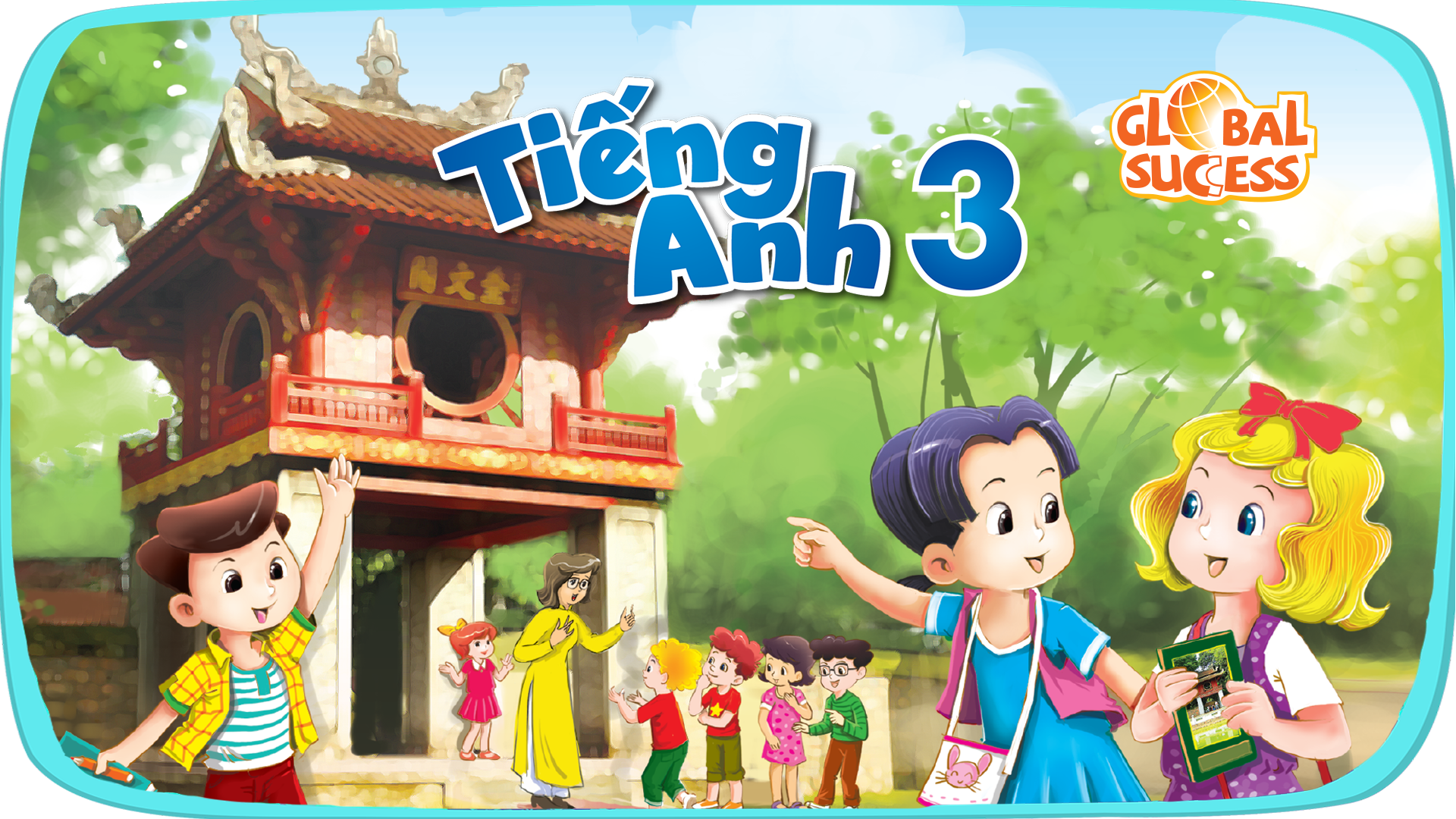 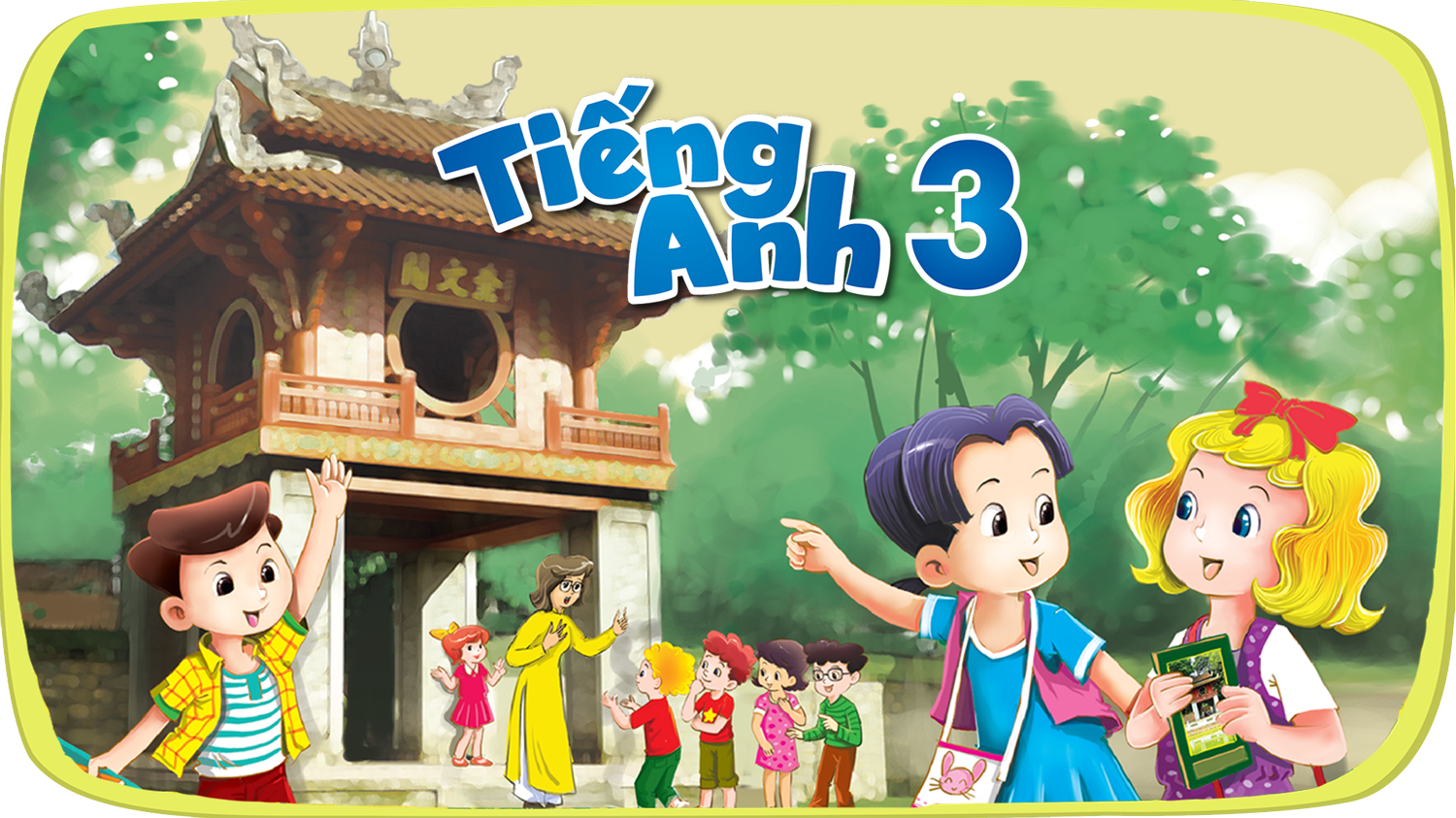 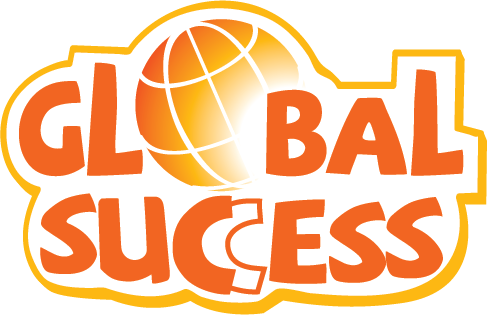 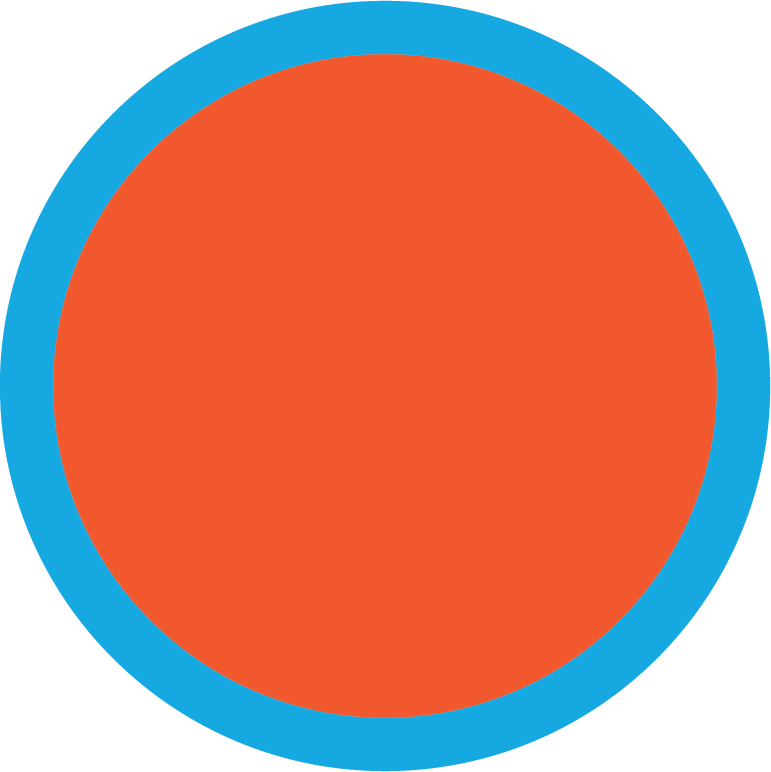 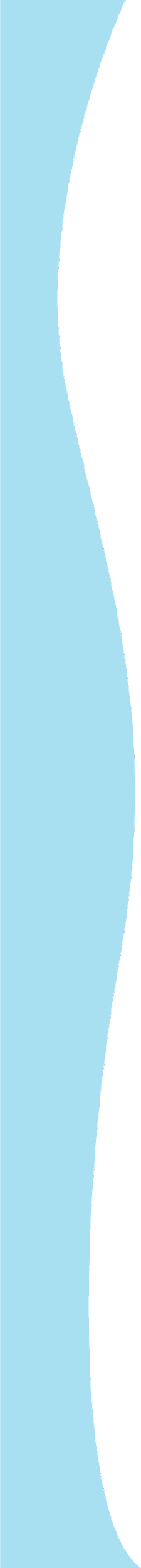 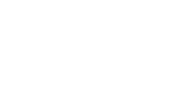 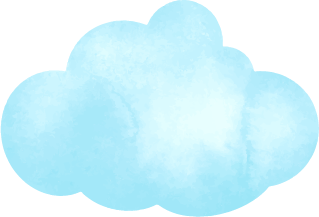 9
Colours
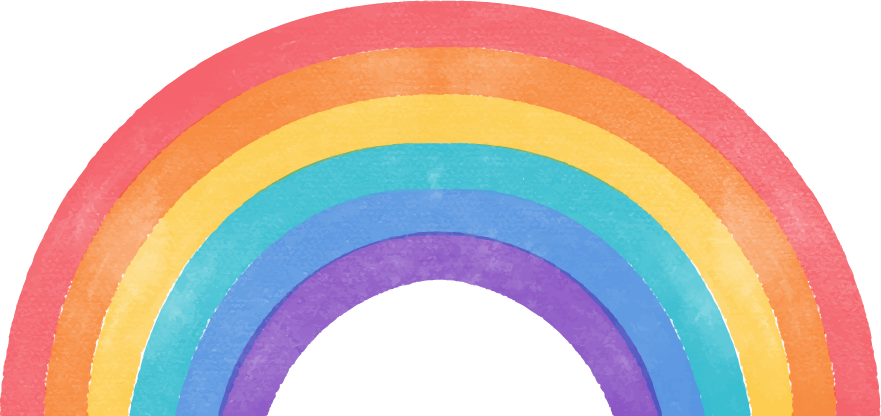 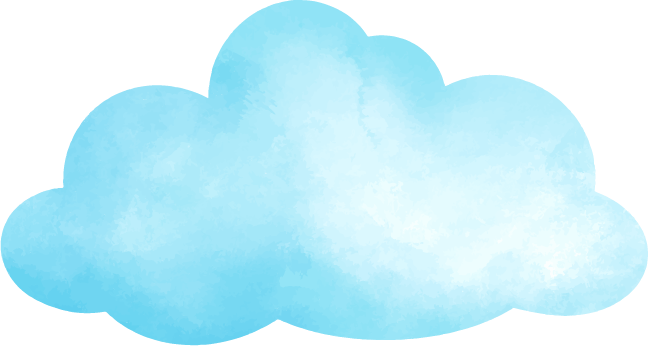 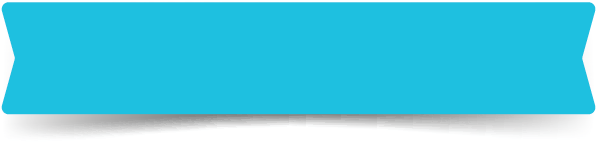 LESSON 2
Period 3
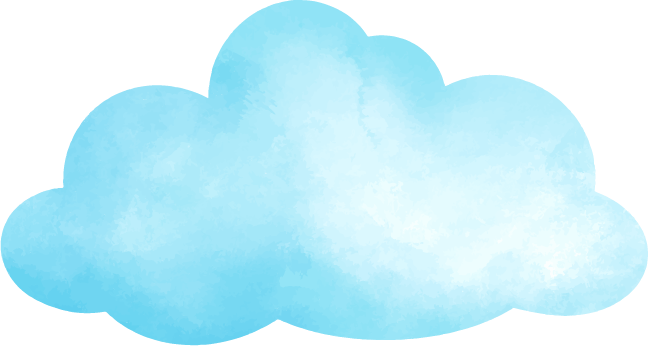 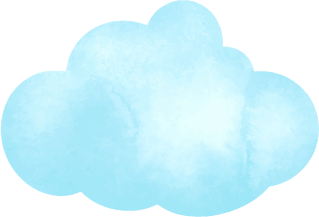 01
Warm-up and review
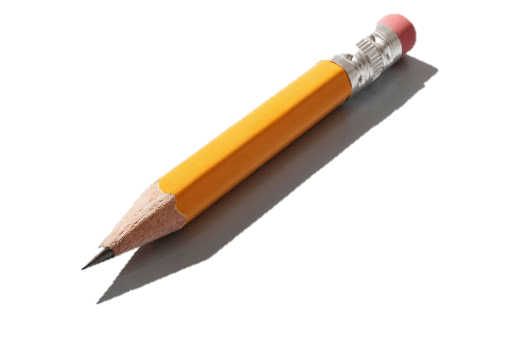 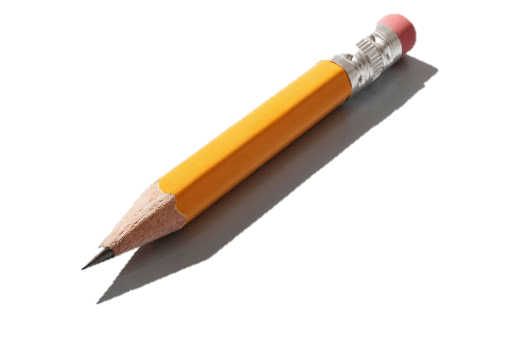 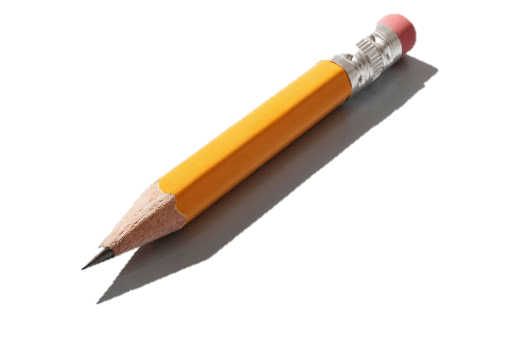 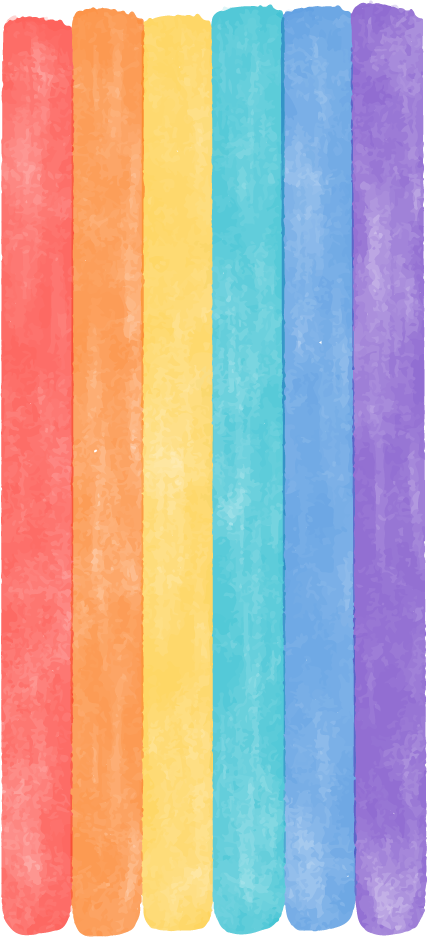 pencils
a pencil
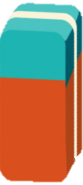 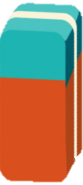 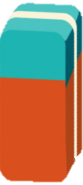 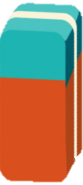 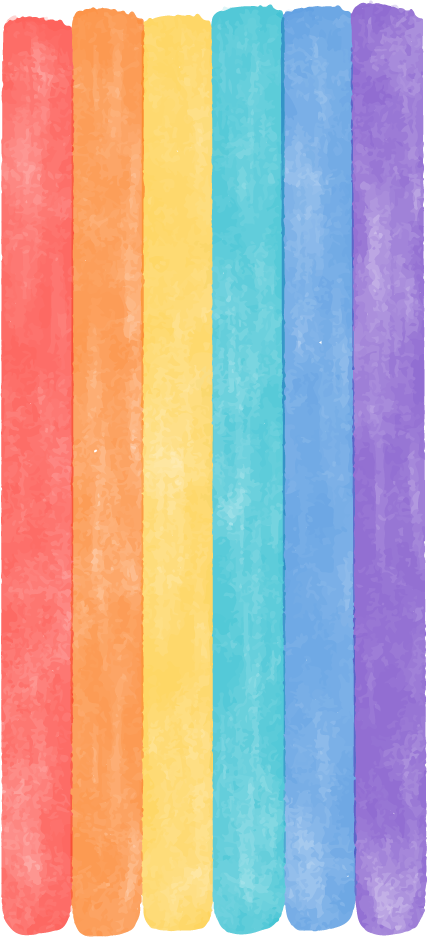 erasers
an eraser
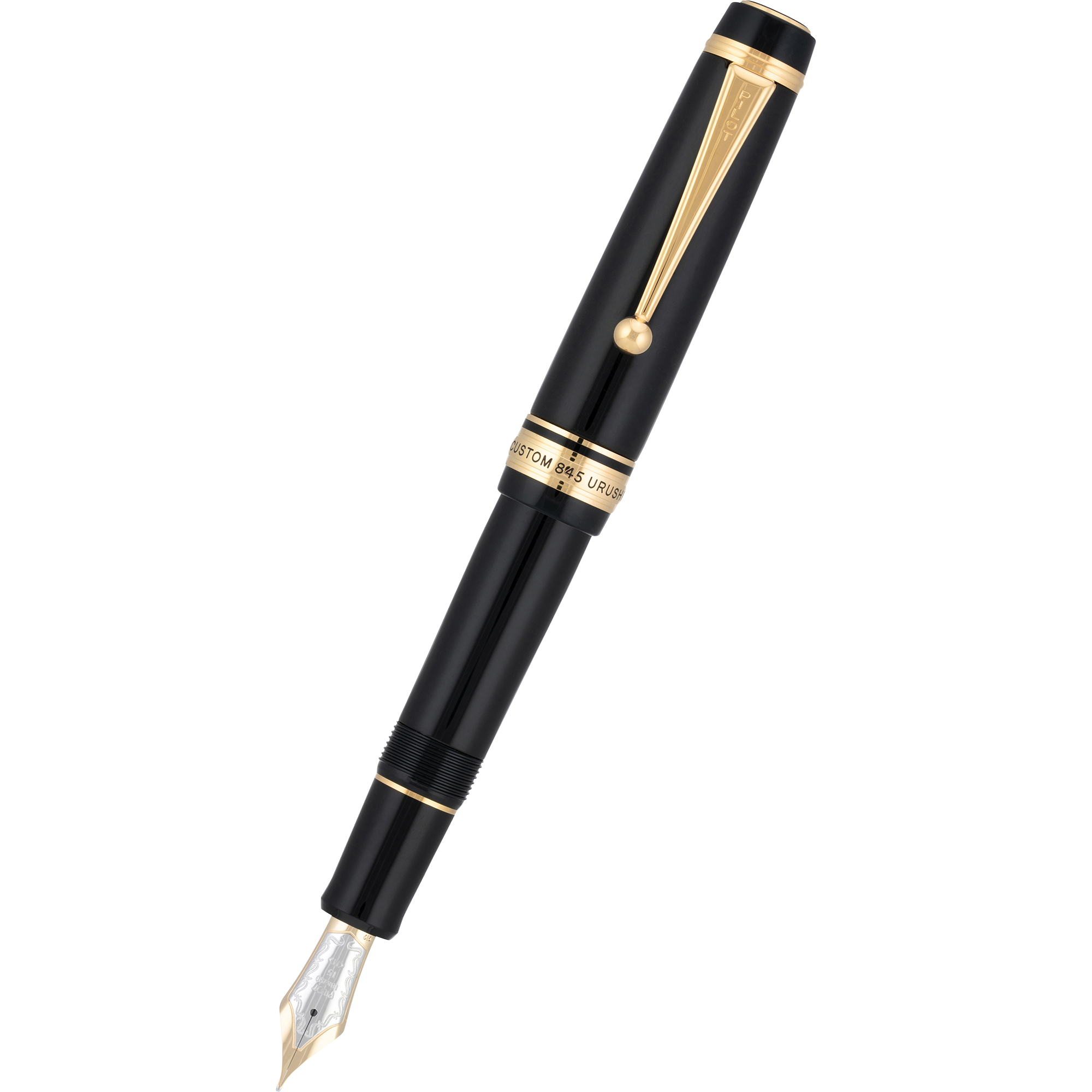 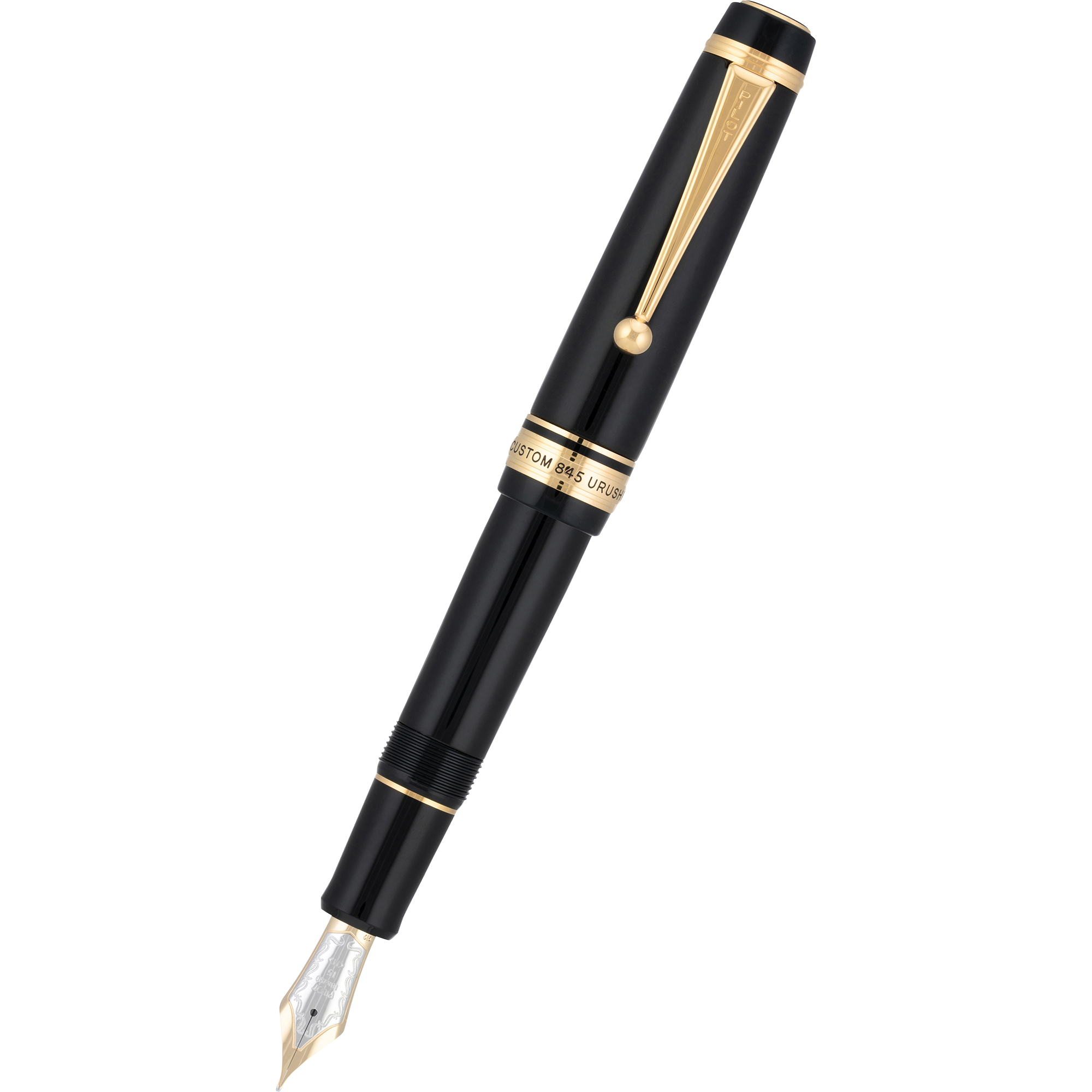 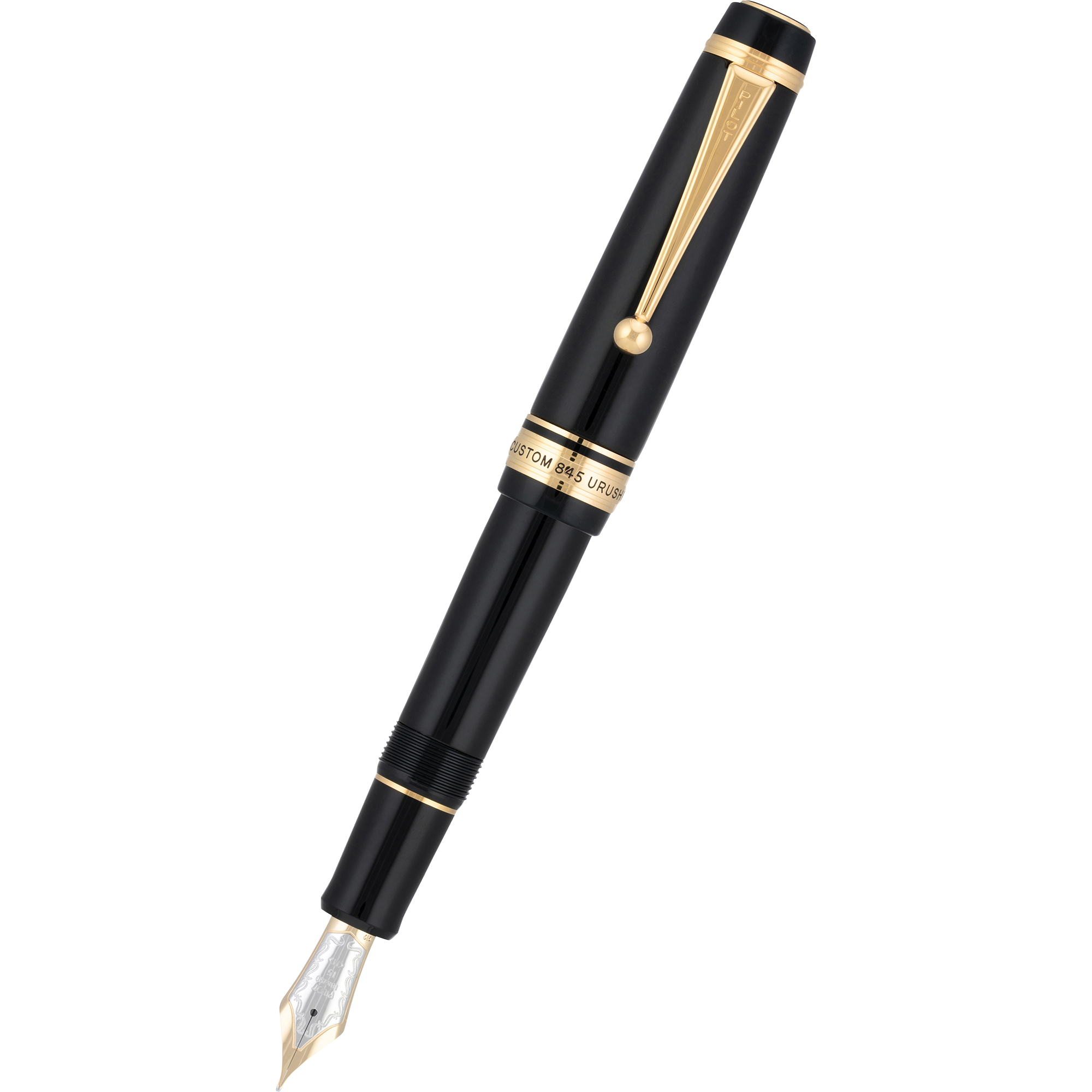 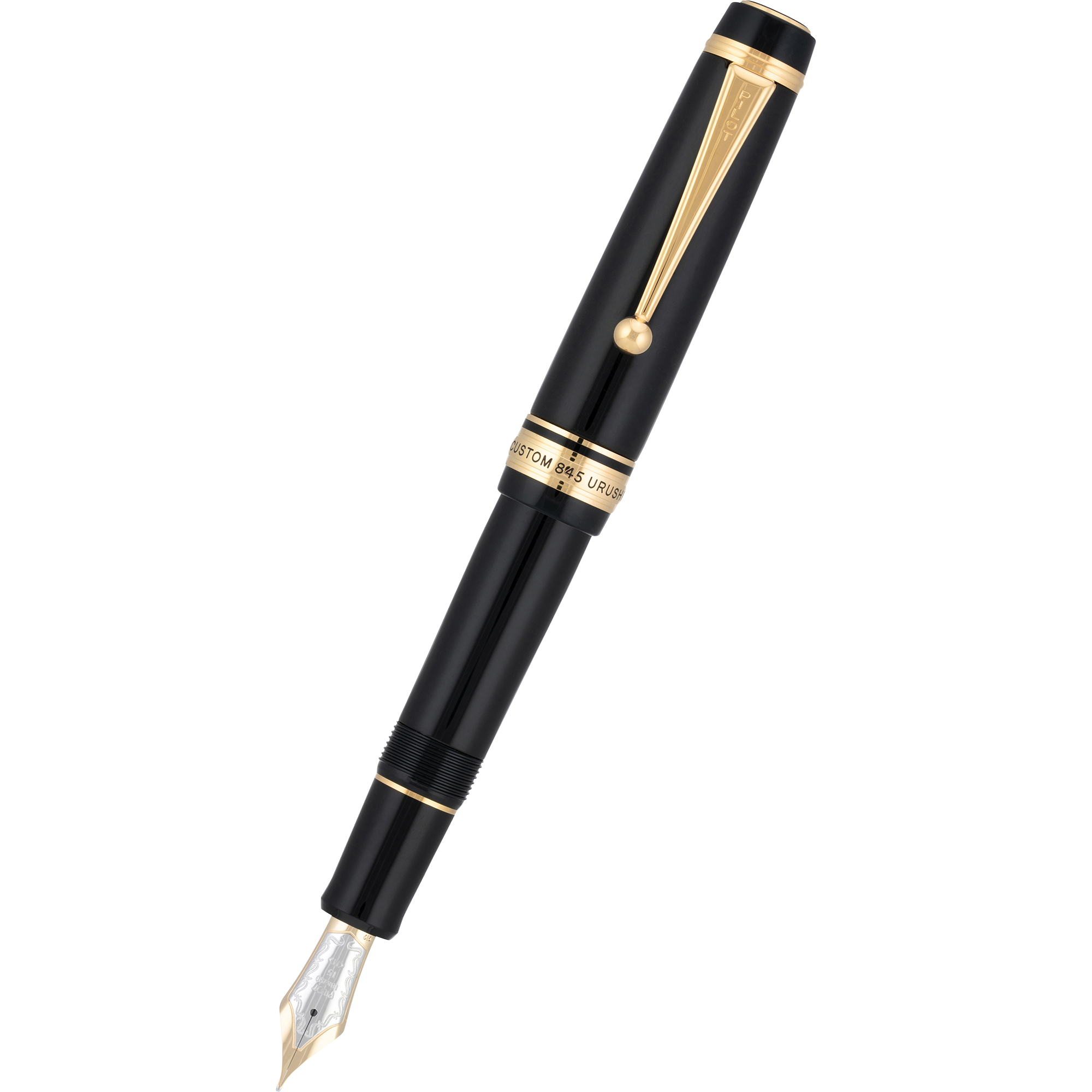 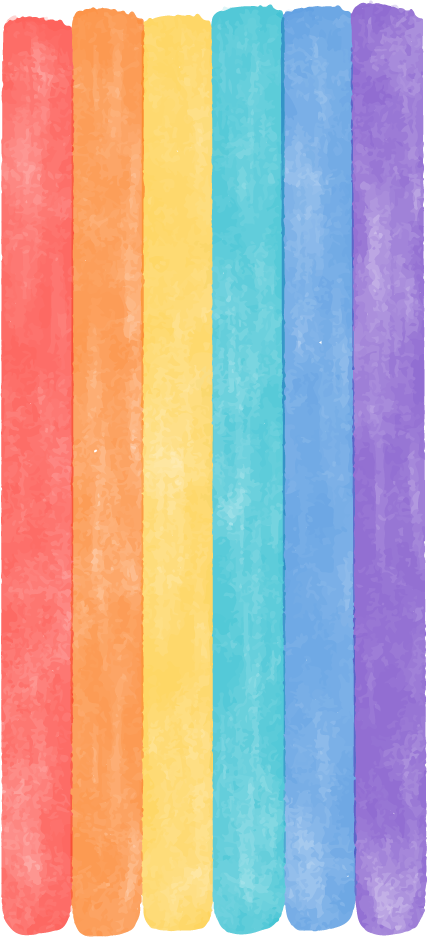 pens
a pen
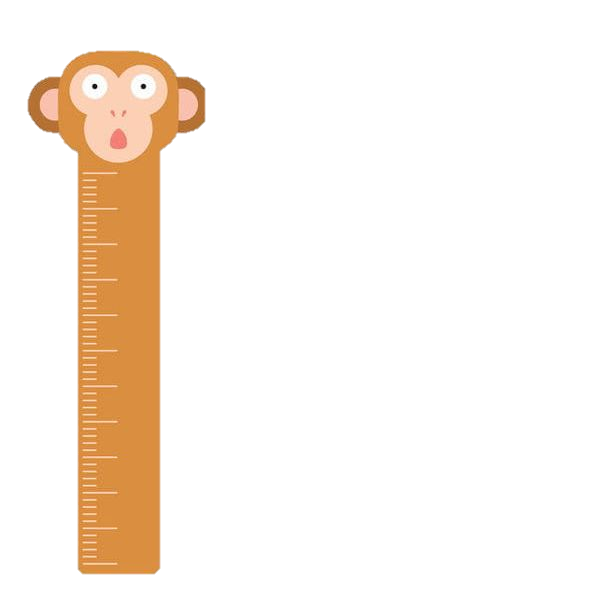 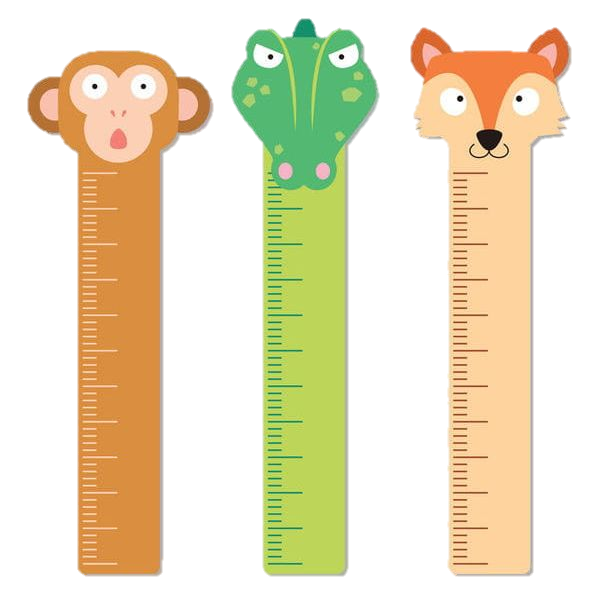 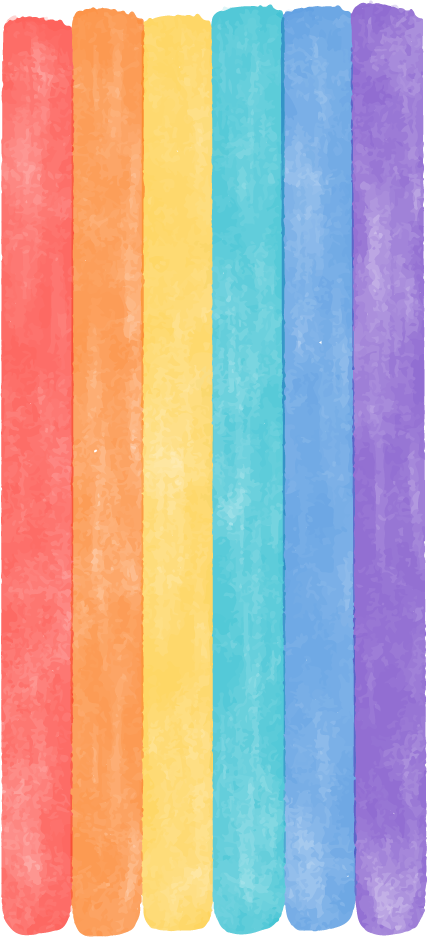 a ruler
rulers
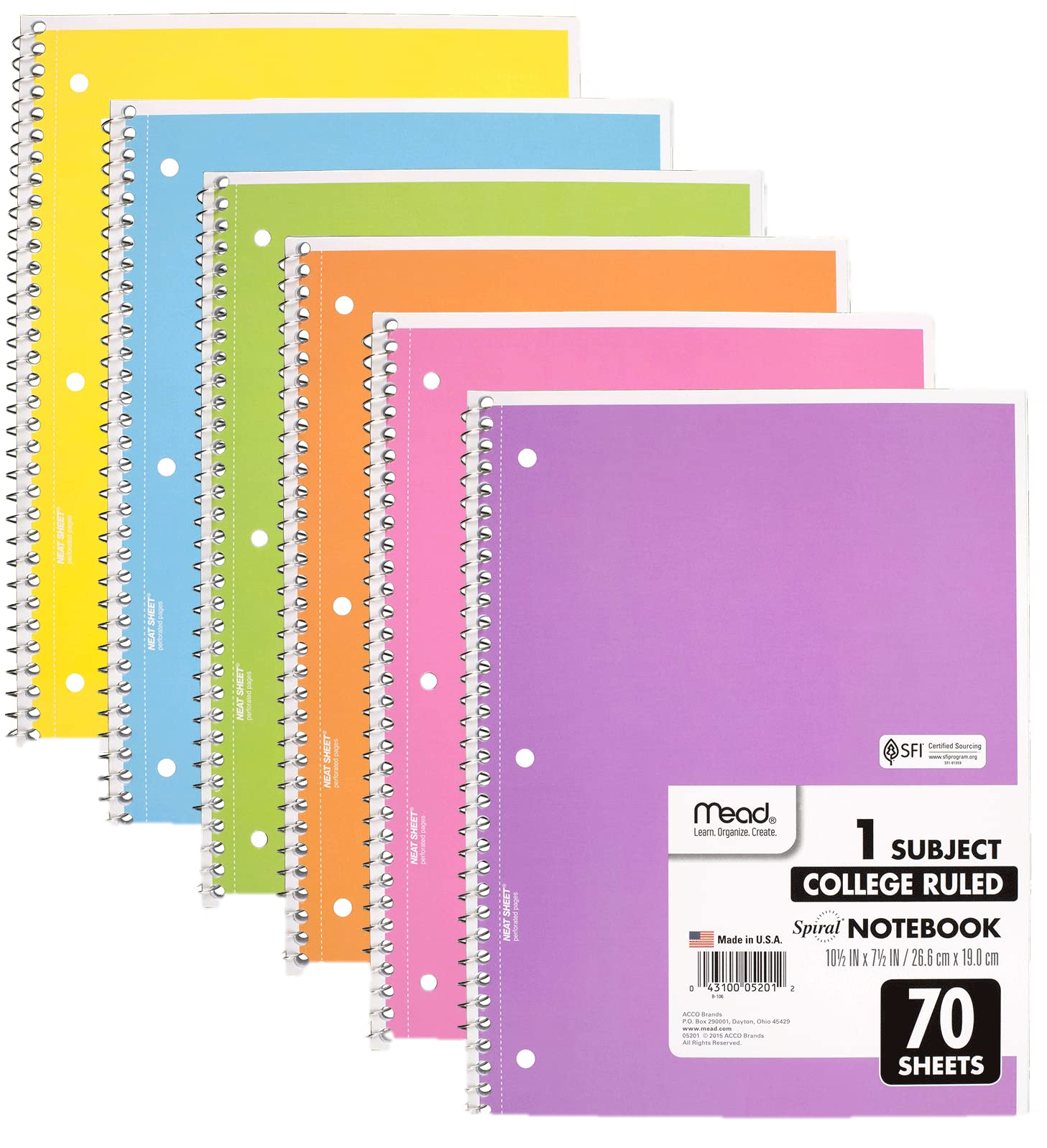 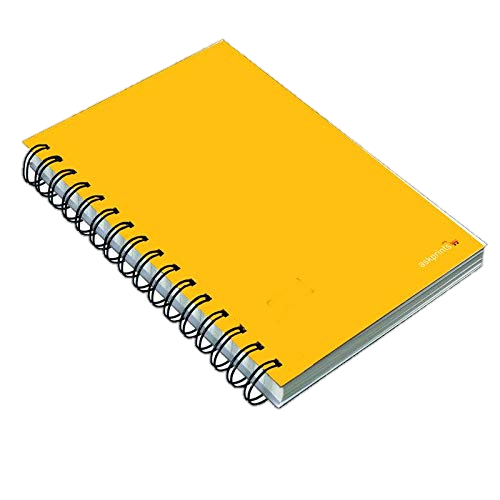 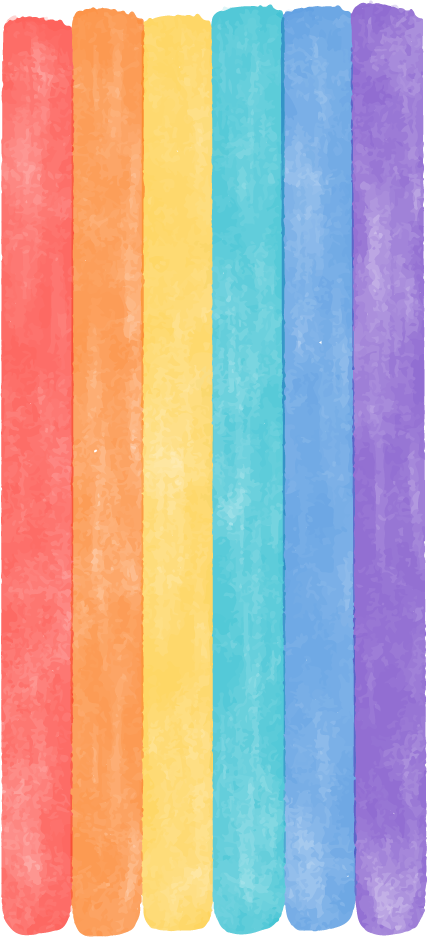 a notebook
notebooks
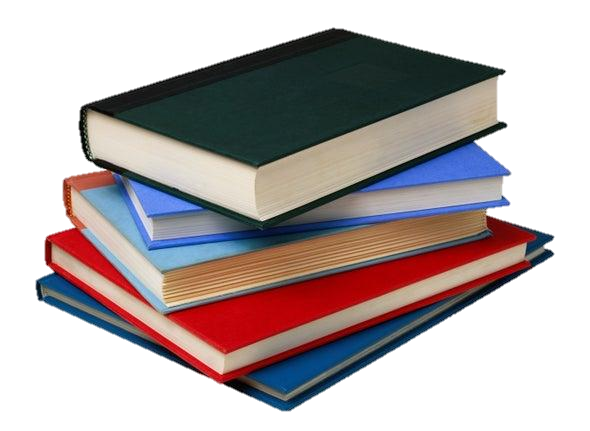 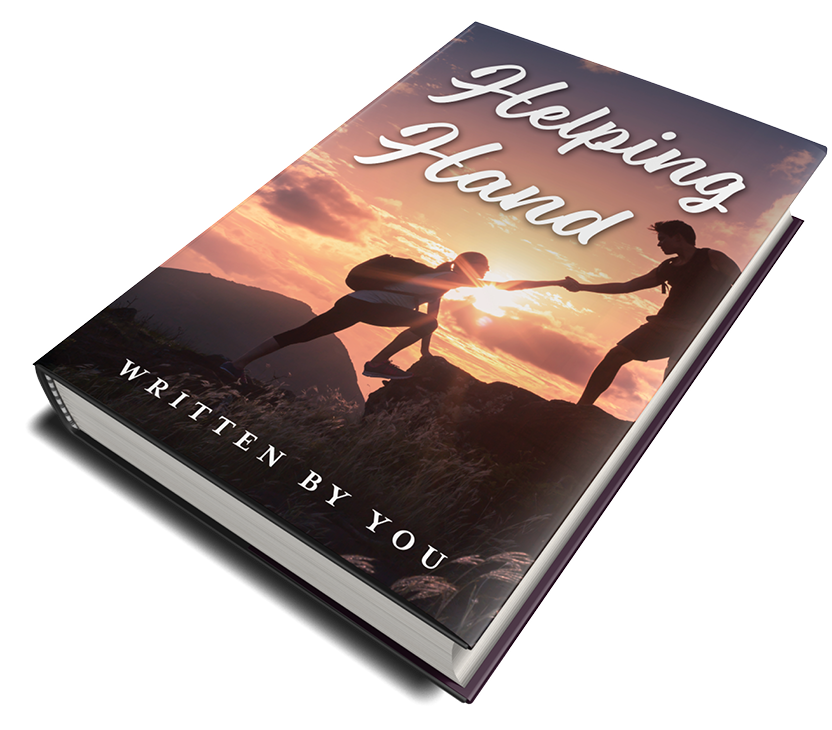 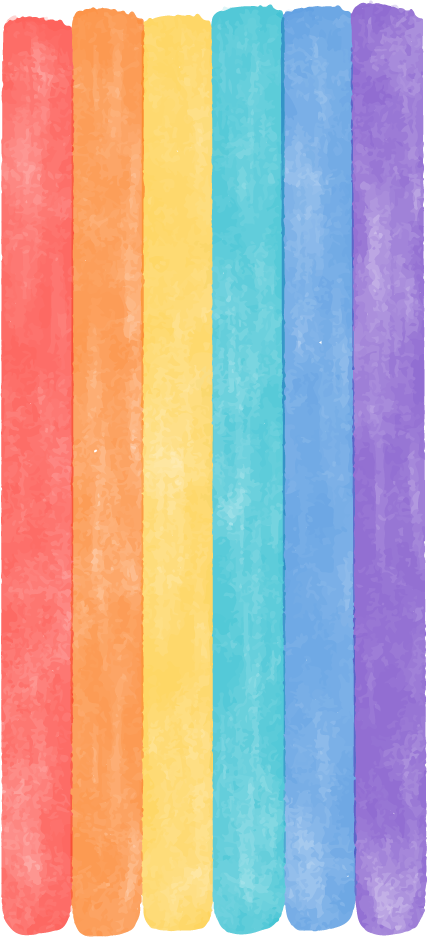 a book
books
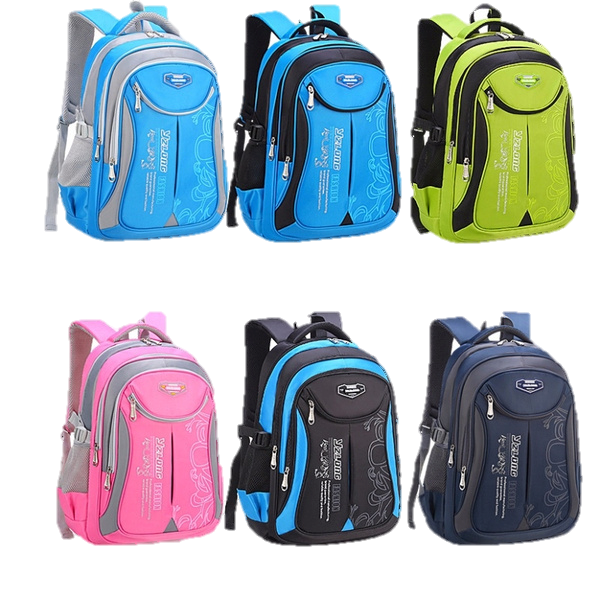 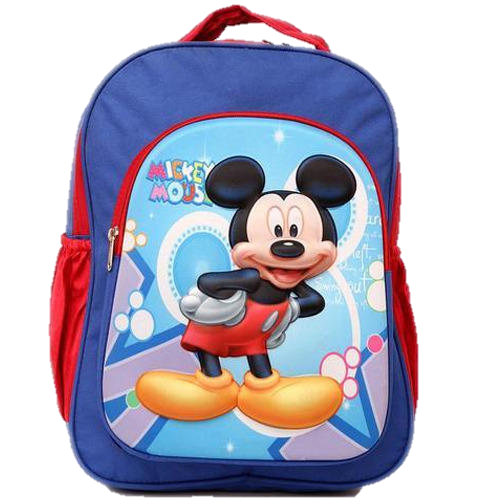 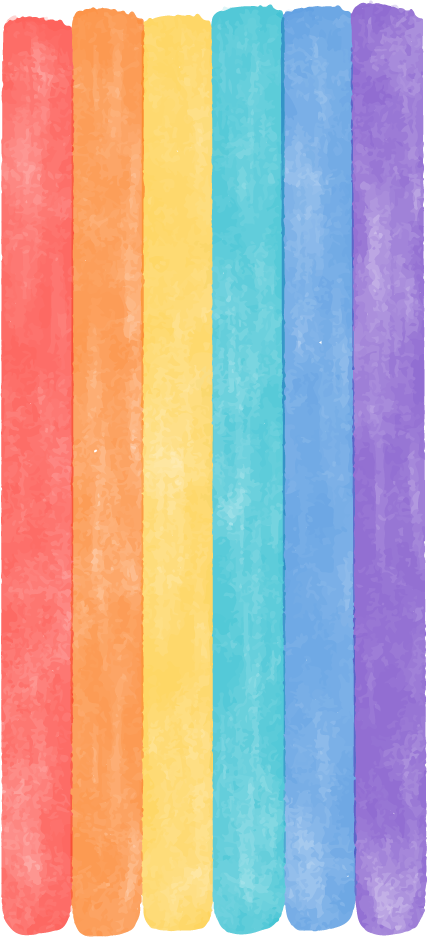 a school bag
school bags
Do you have ......................?
erasers
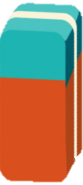 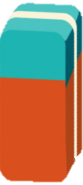 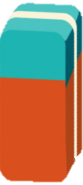 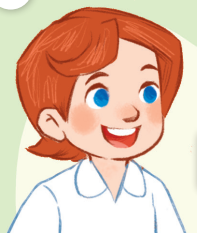 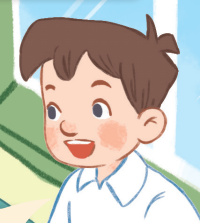 Yes, I do.
Do you have ......................?
pencils
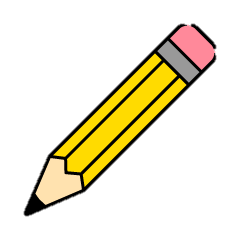 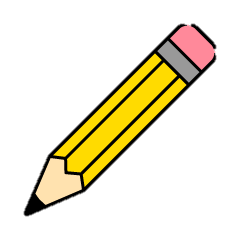 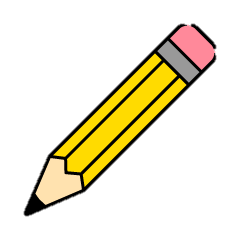 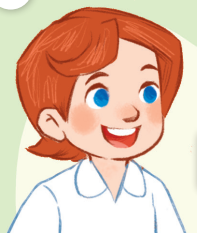 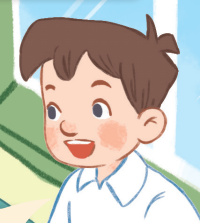 Yes, I do.
Do you have ......................?
pens
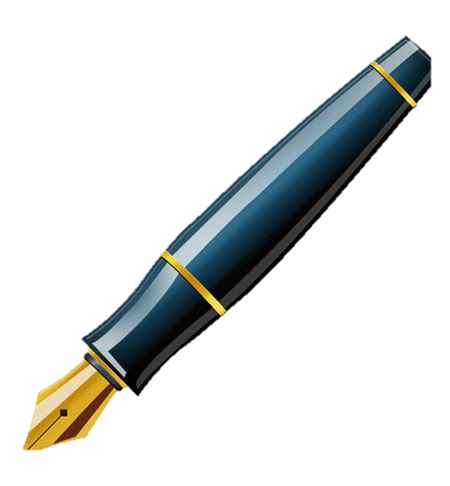 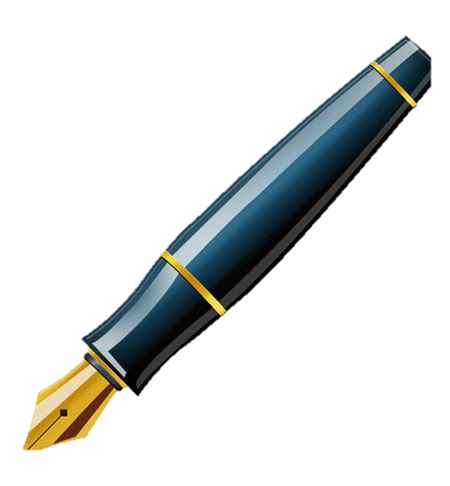 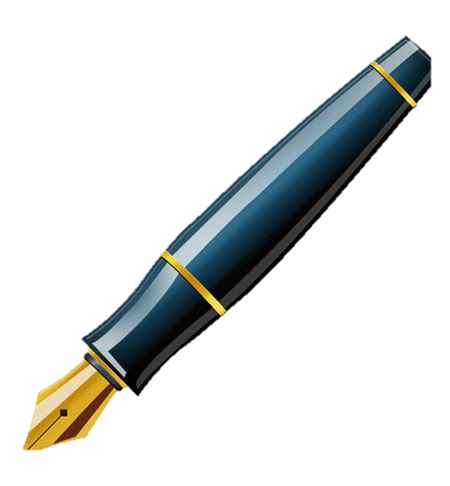 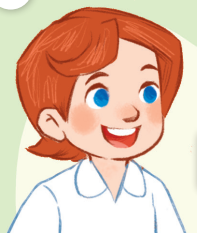 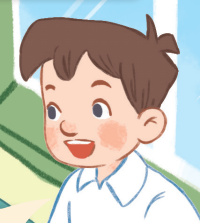 Yes, I do.
Do you have ......................?
rulers
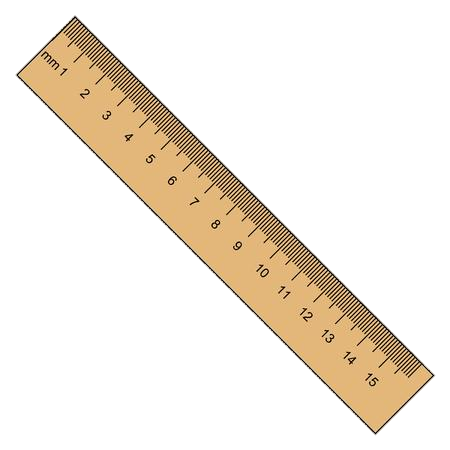 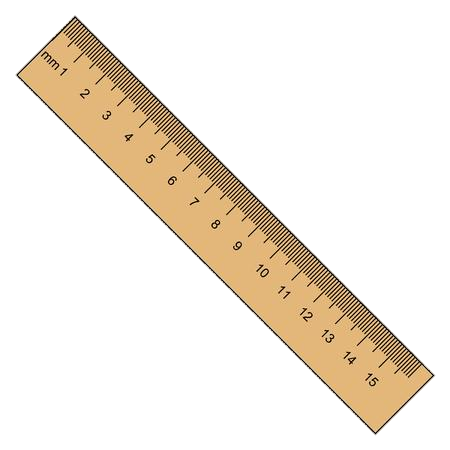 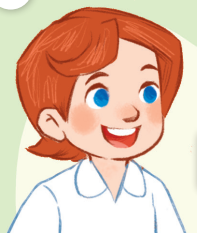 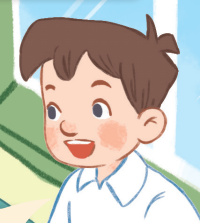 Yes, I do.
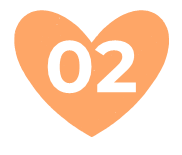 Look, listen and repeat.
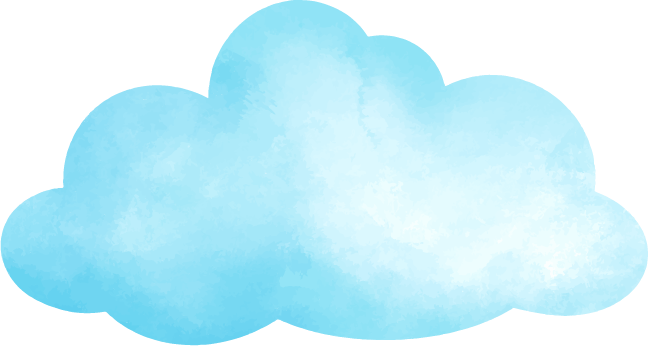 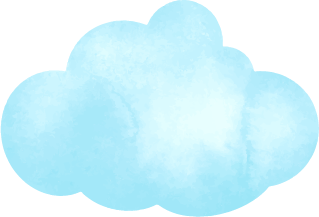 What colour are they?
What are these?
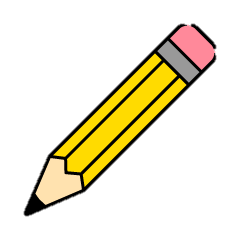 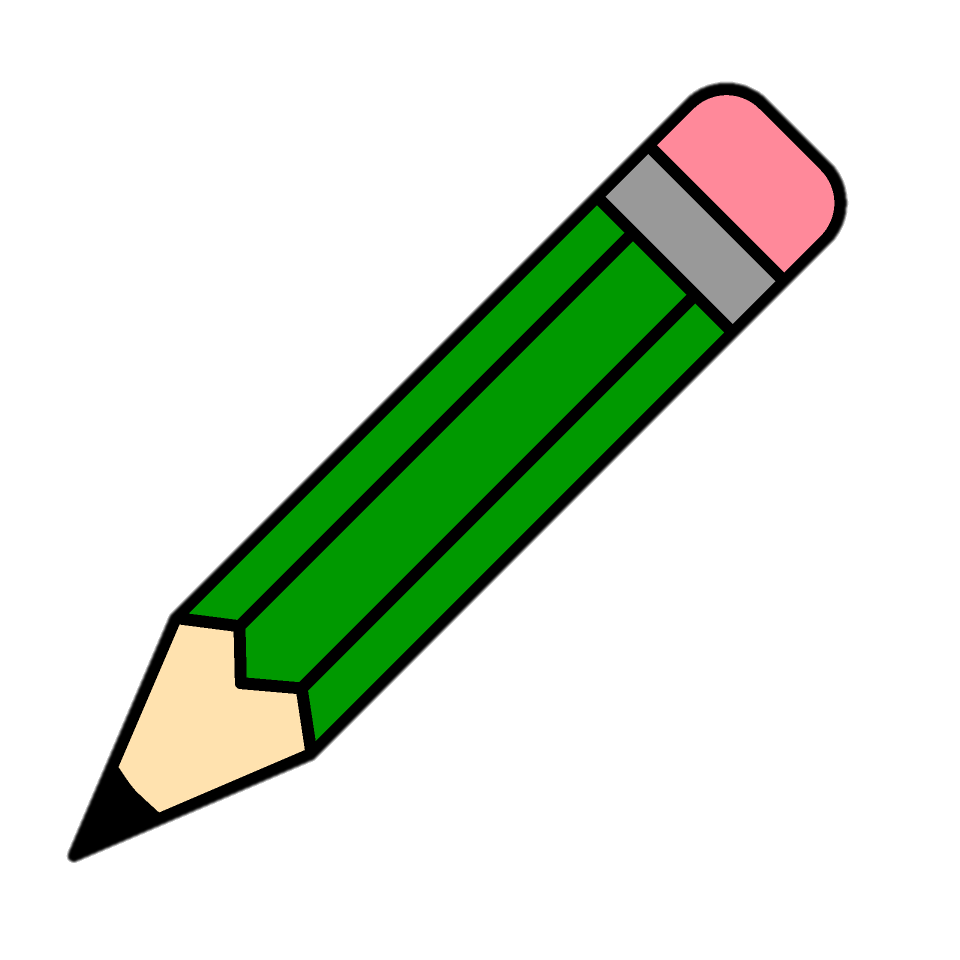 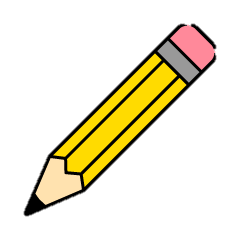 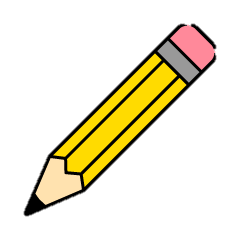 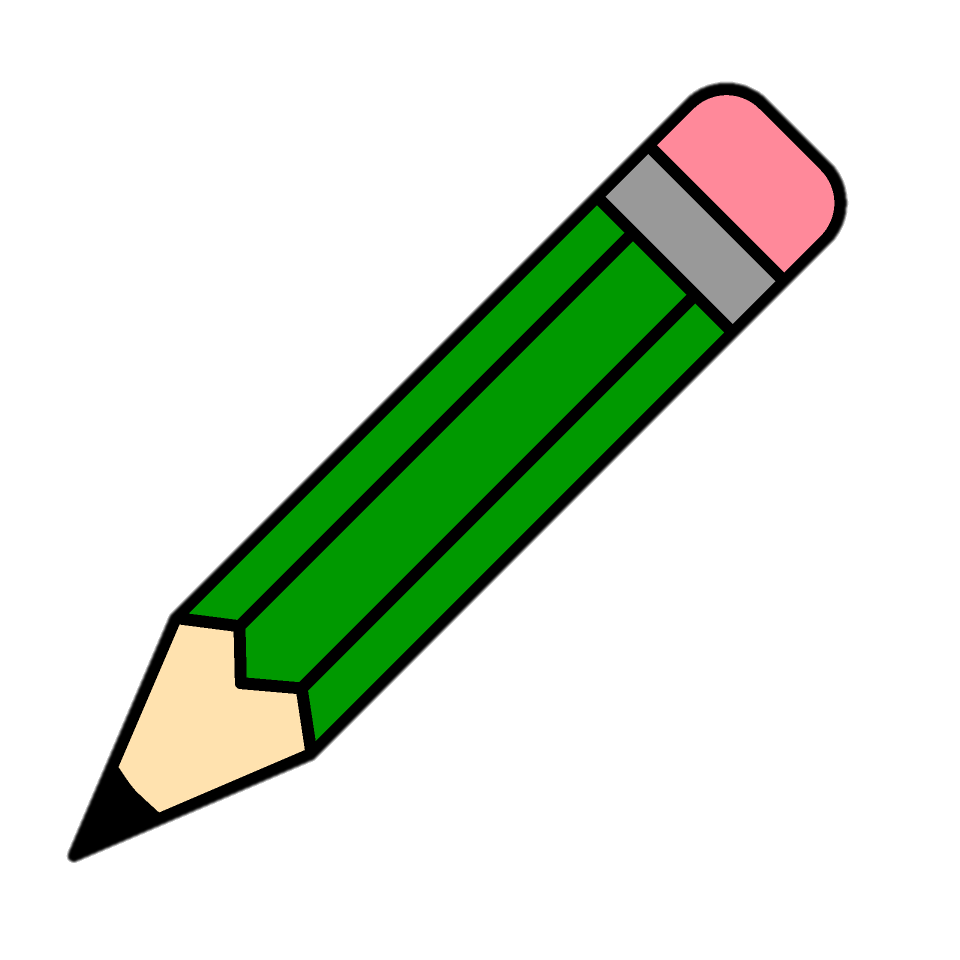 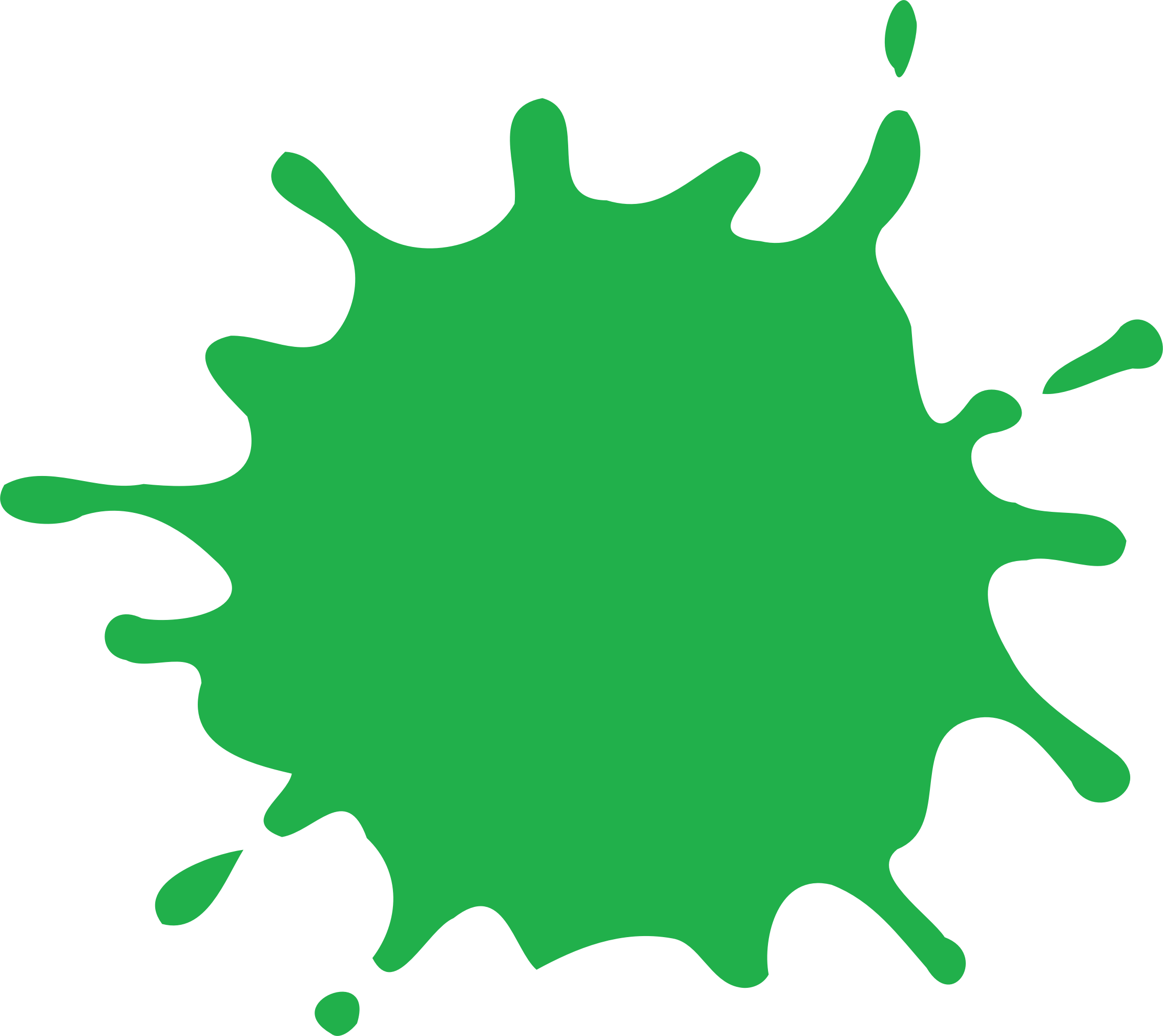 They are green.
They are pencils.
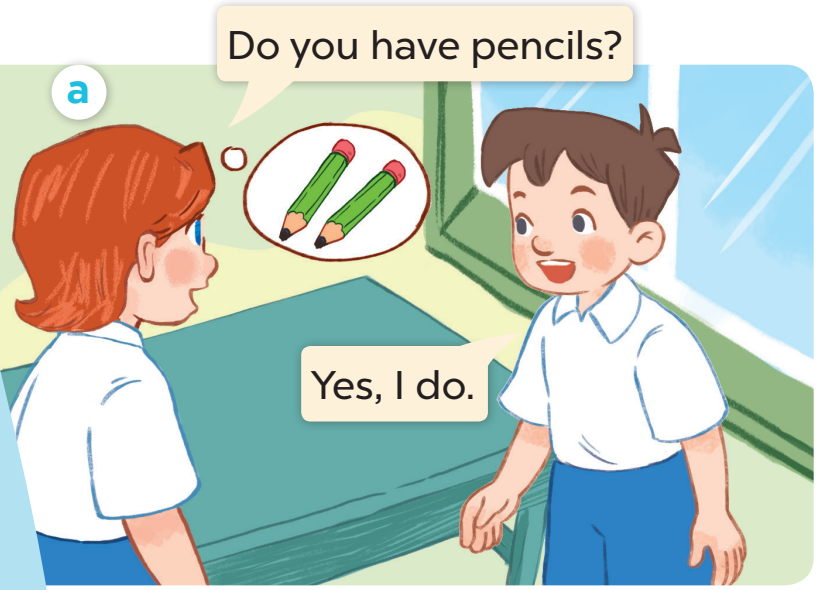 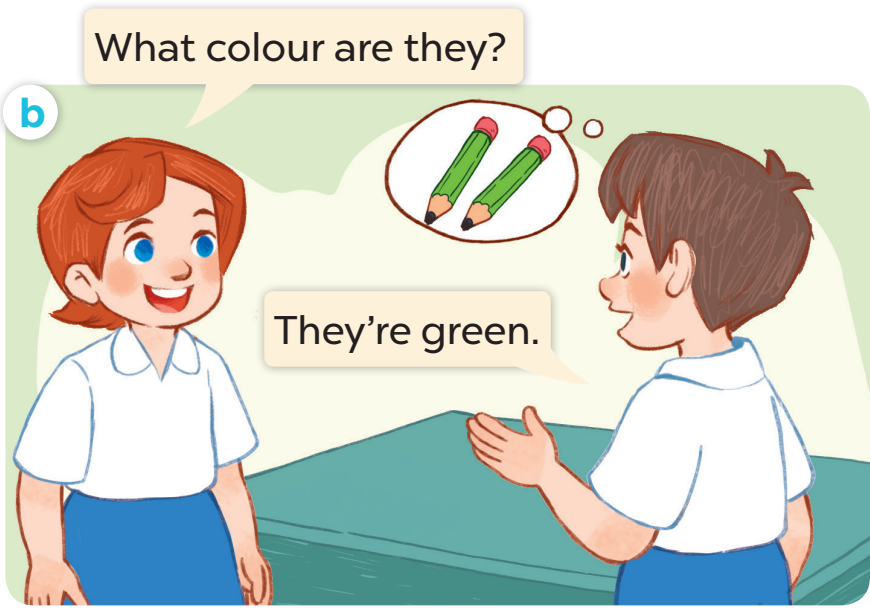 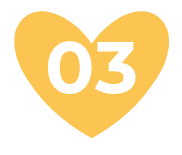 Listen, point and say.
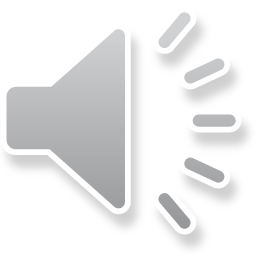 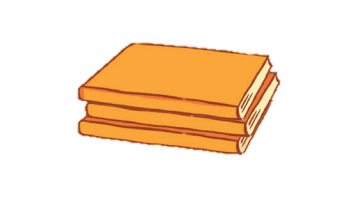 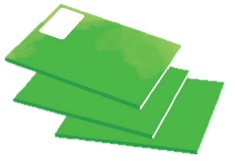 Orange
Green
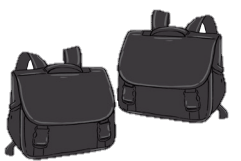 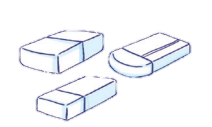 White
Black
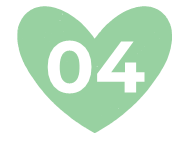 Let’s talk.
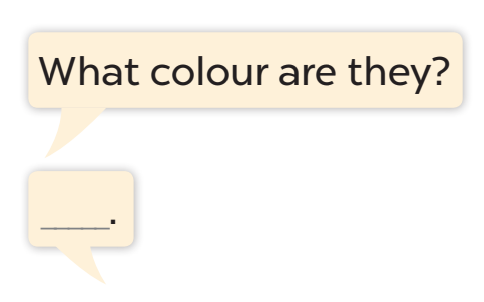 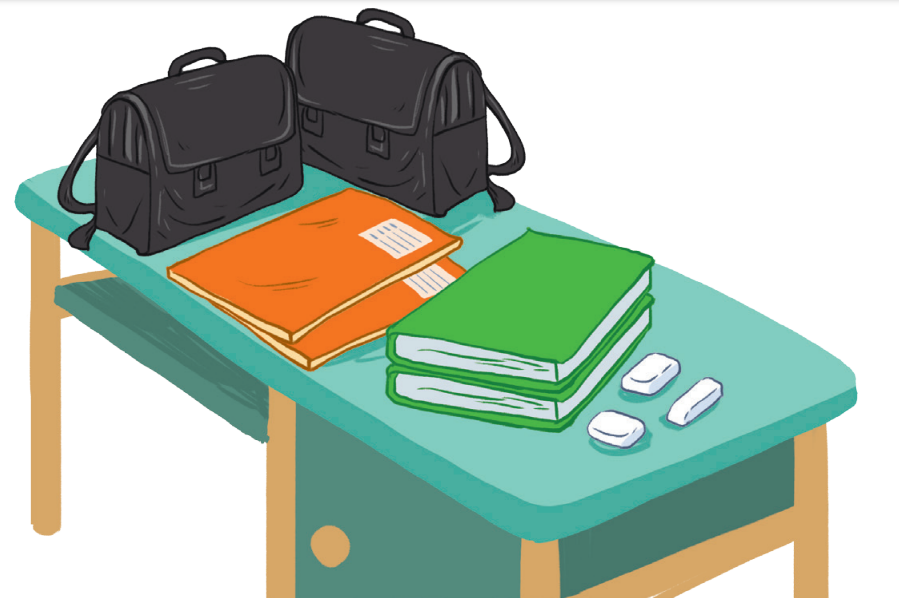 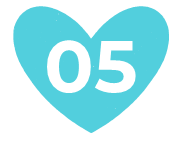 Fun corner and wrap-up
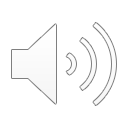 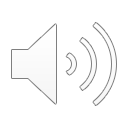 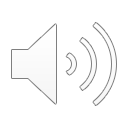 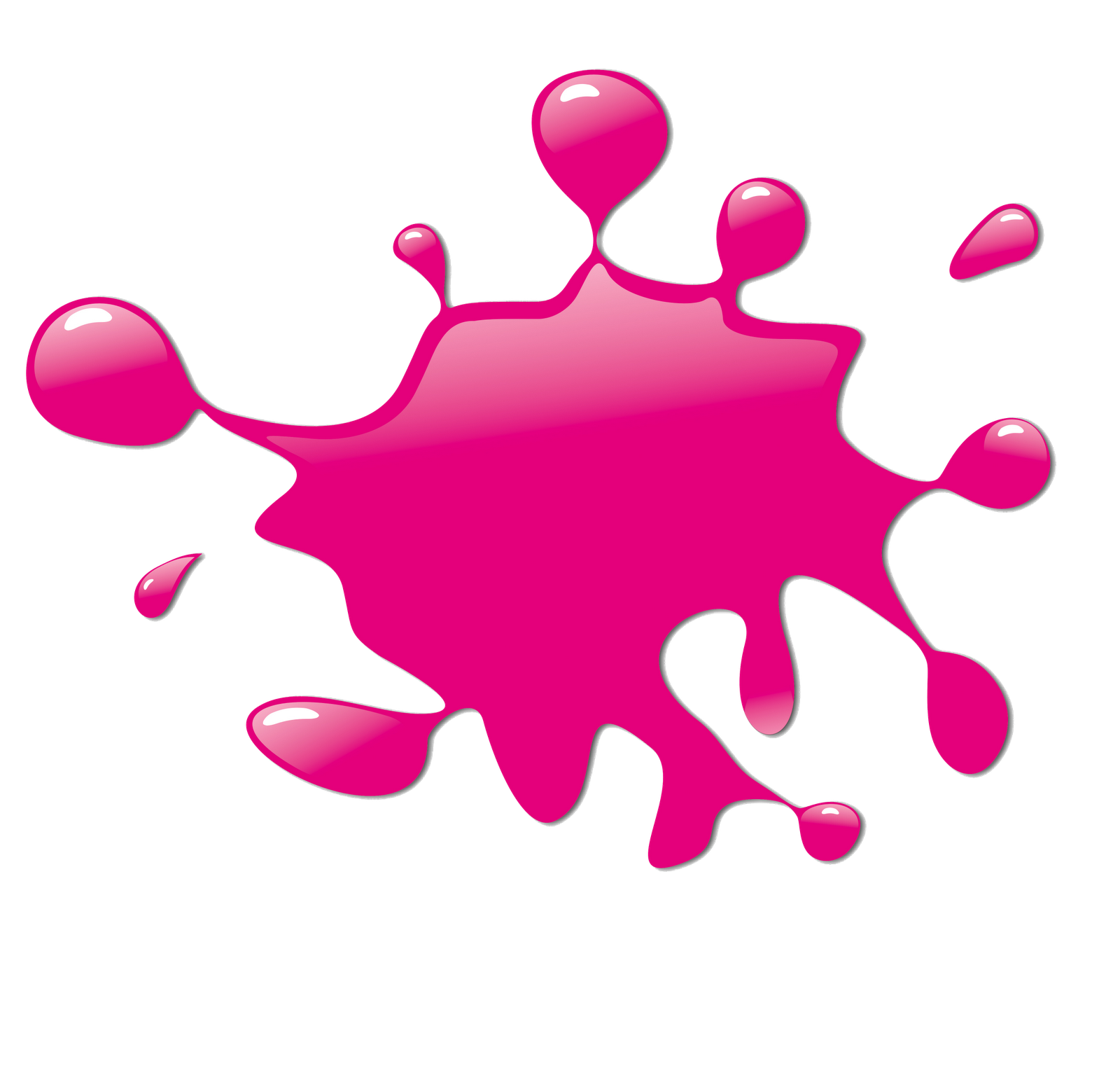 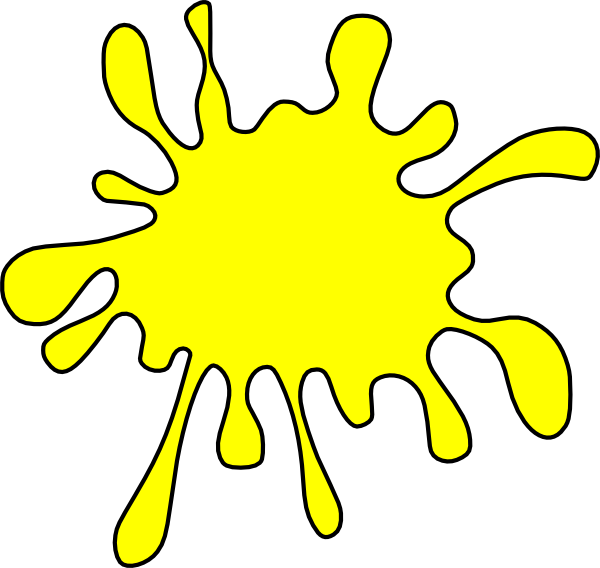 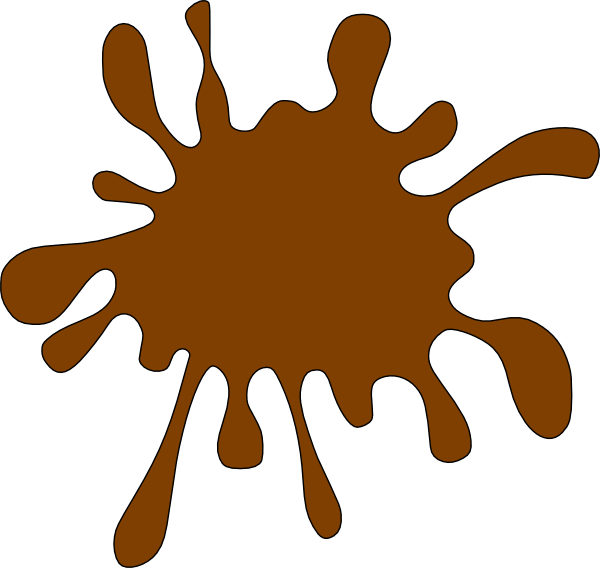 B
A
C
D
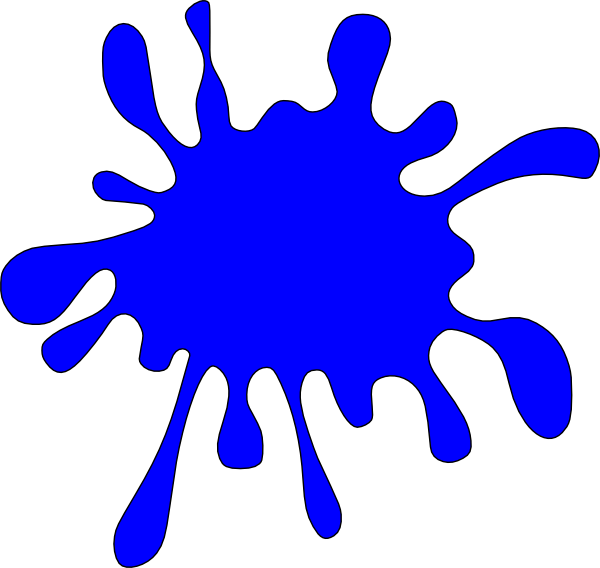 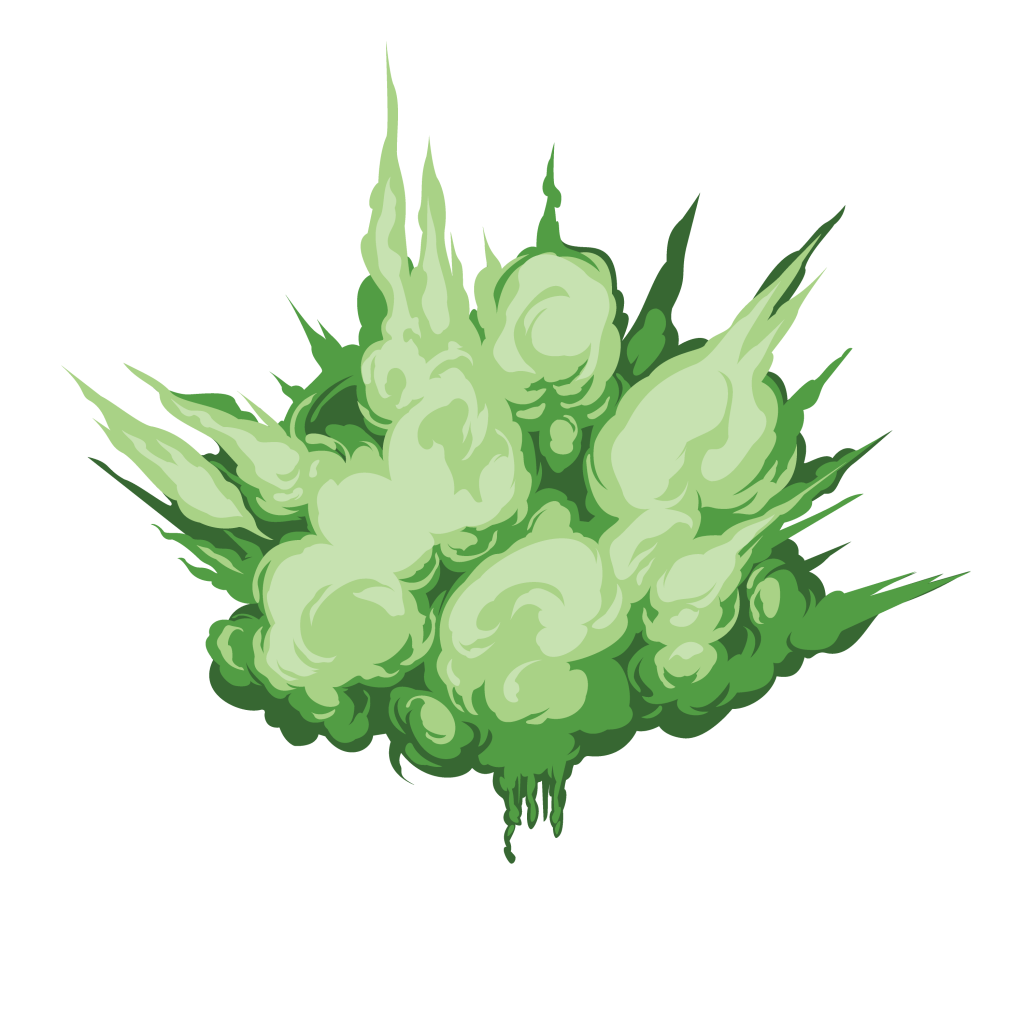 1
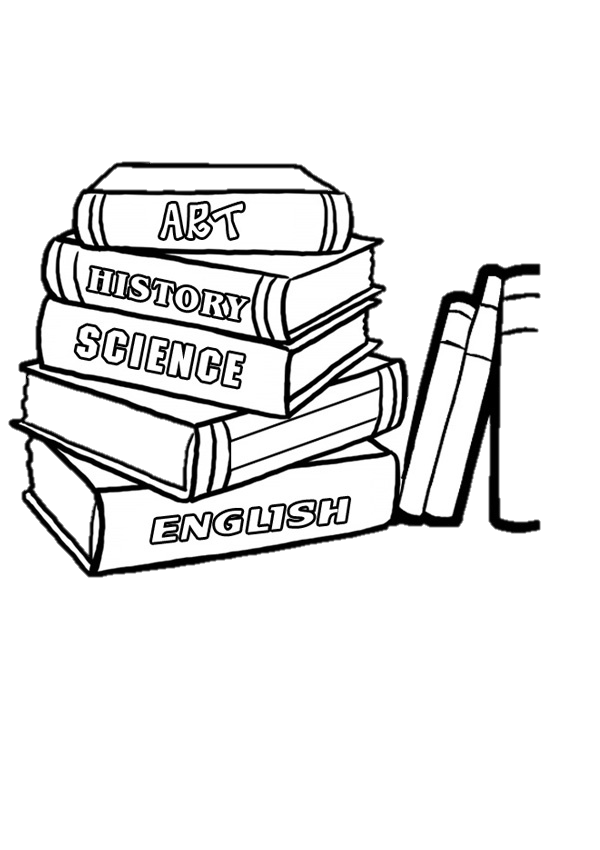 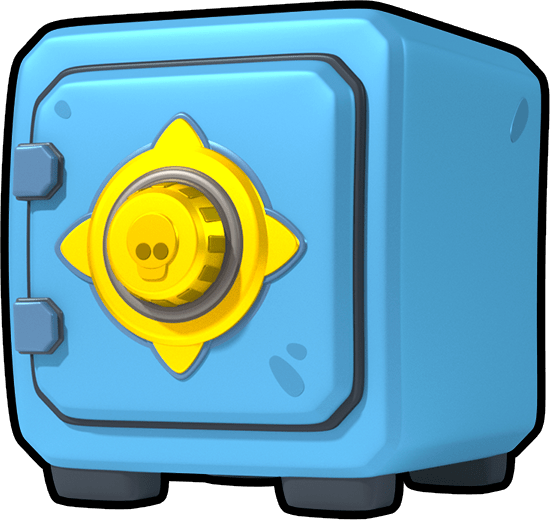 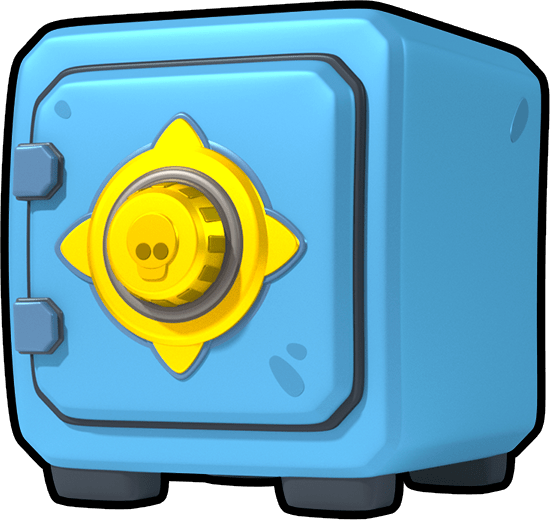 -1
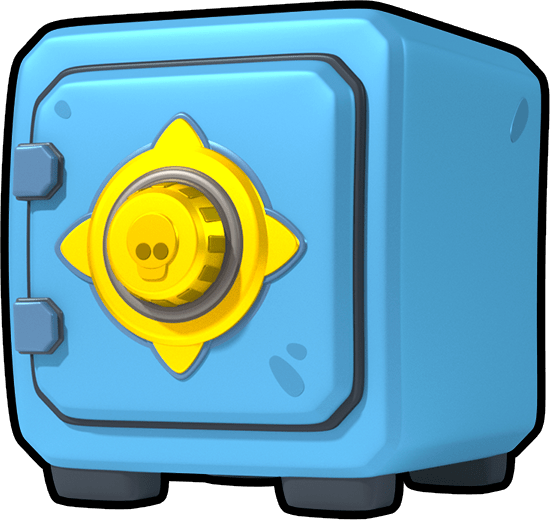 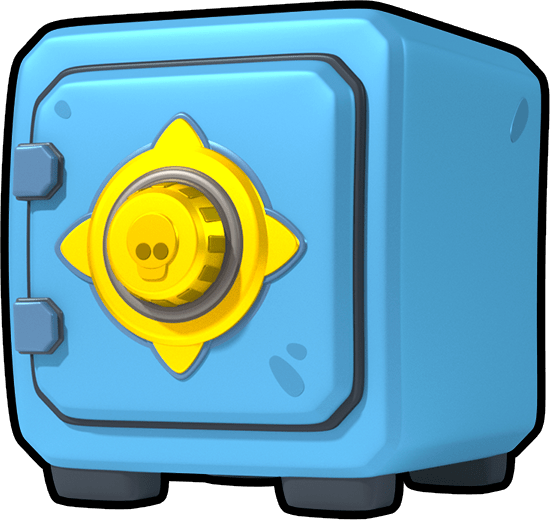 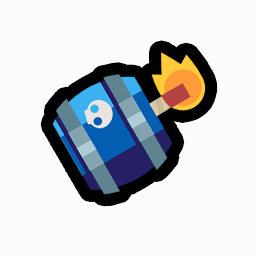 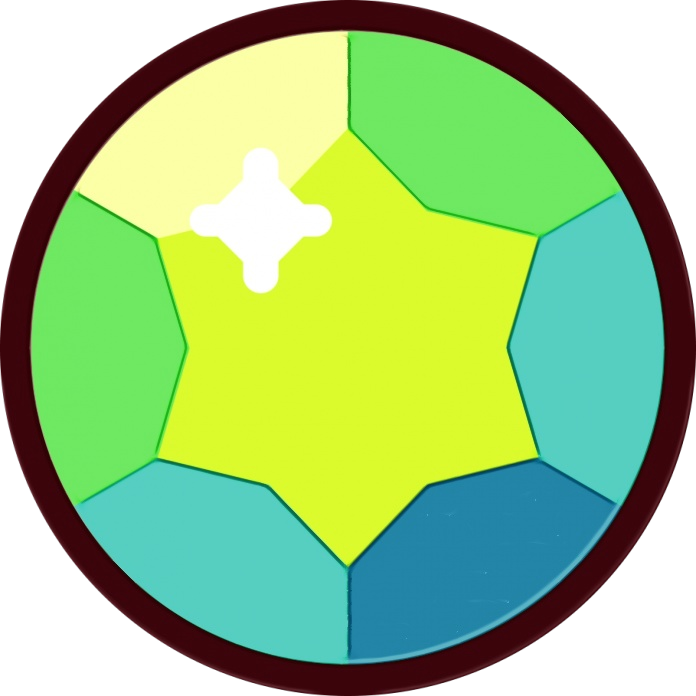 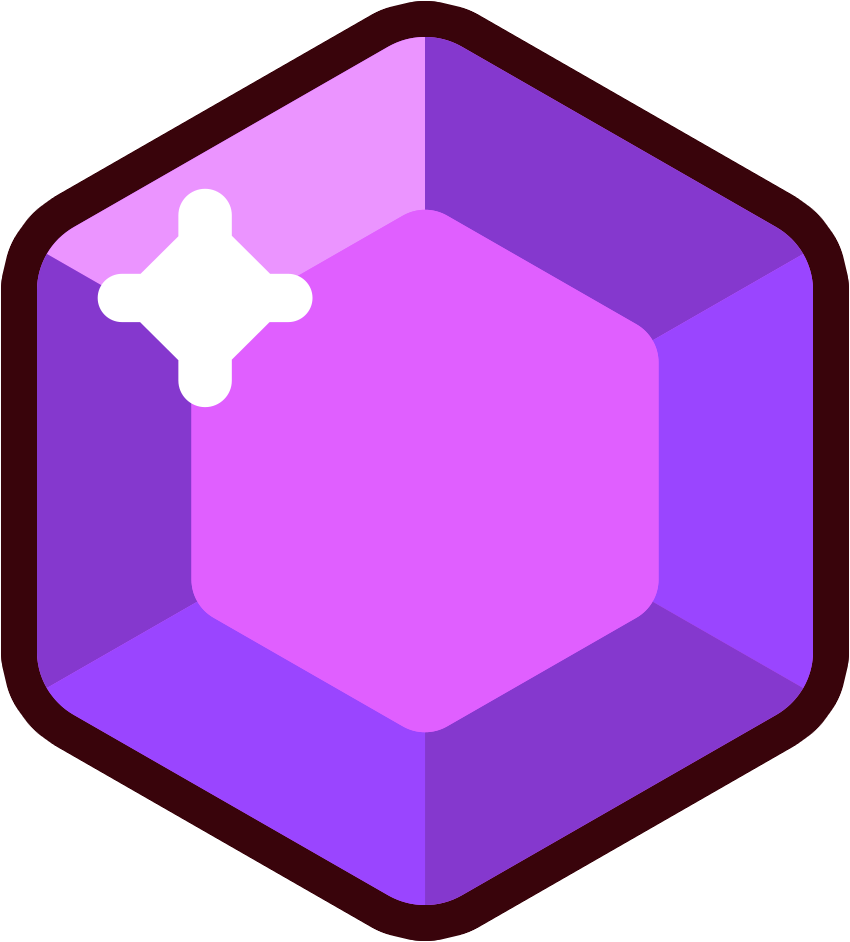 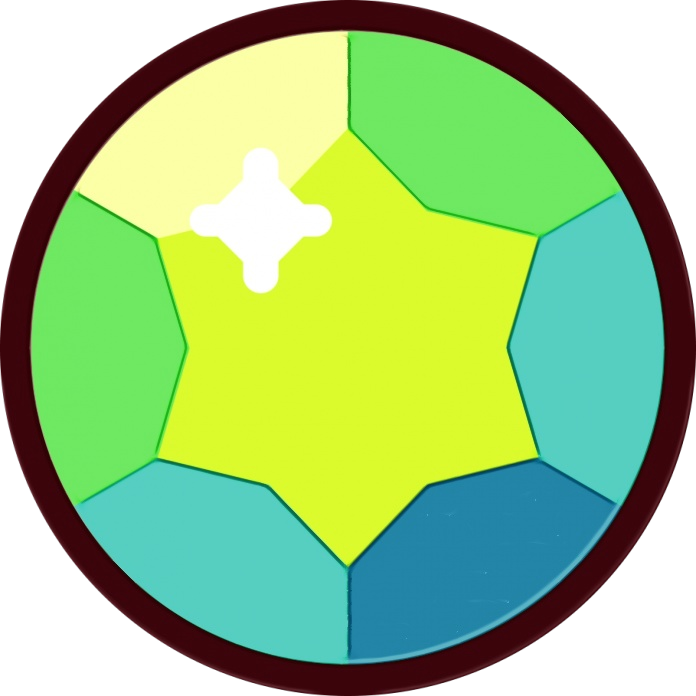 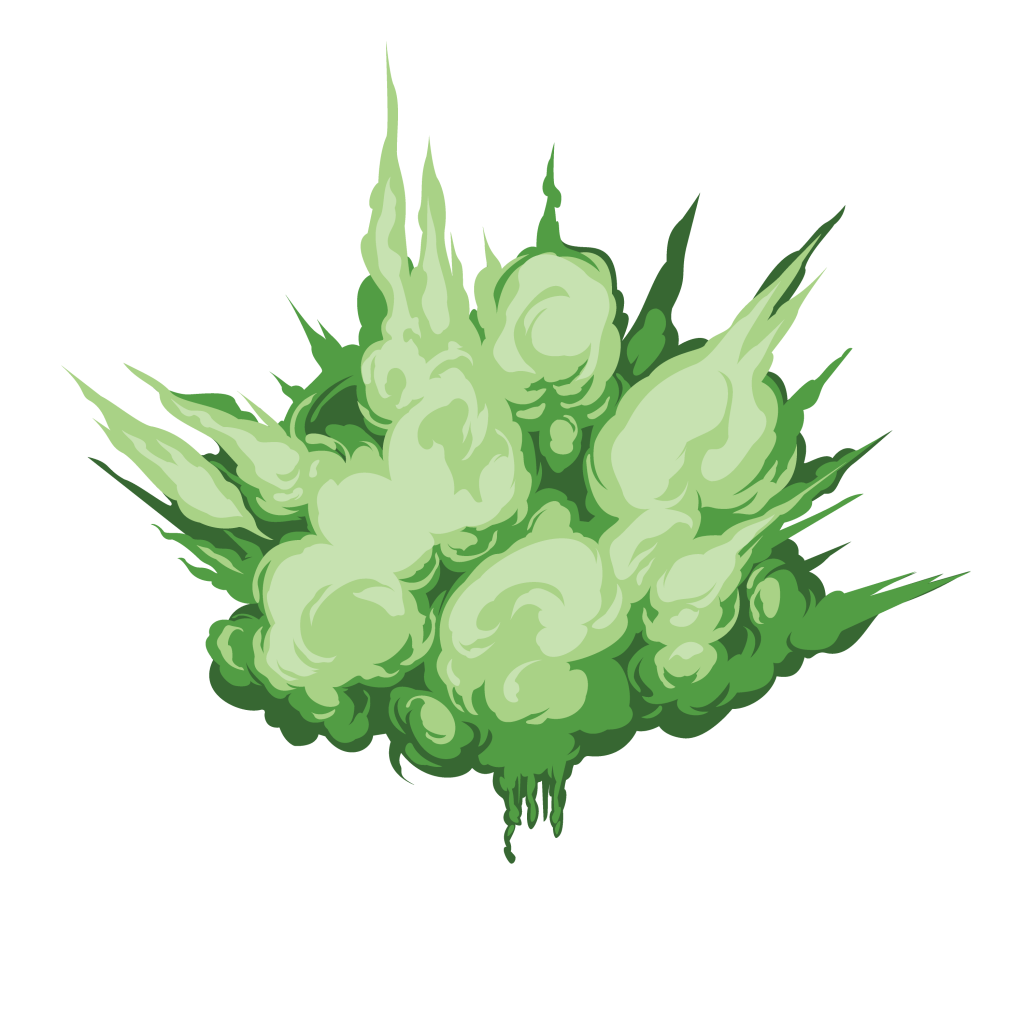 Choose 1 box to open. Beware of bombs or dynamites.


Green Gem +1pt
Purple Gem +5pts
Trophy +10 pts
Crying face -3 pts
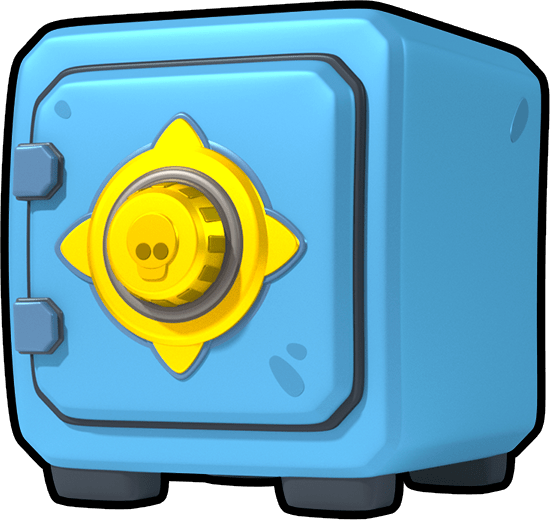 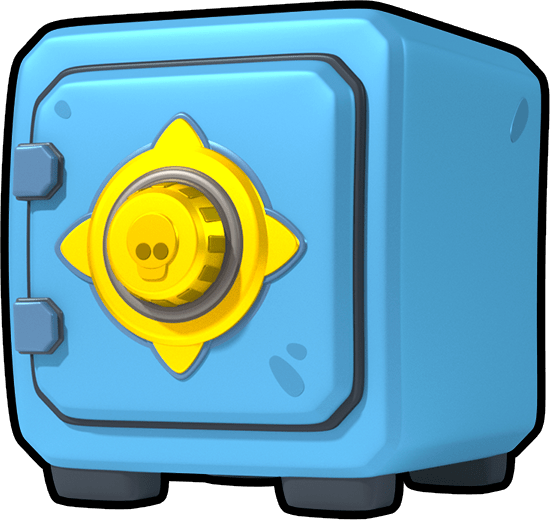 -5
2
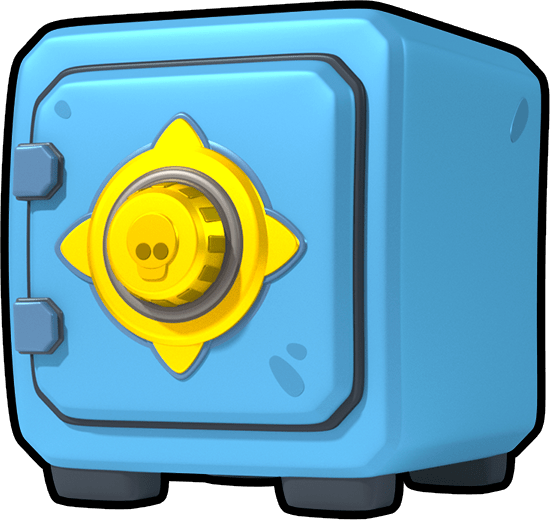 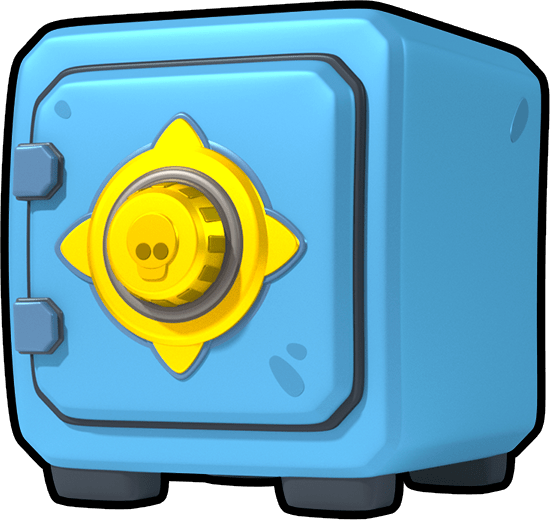 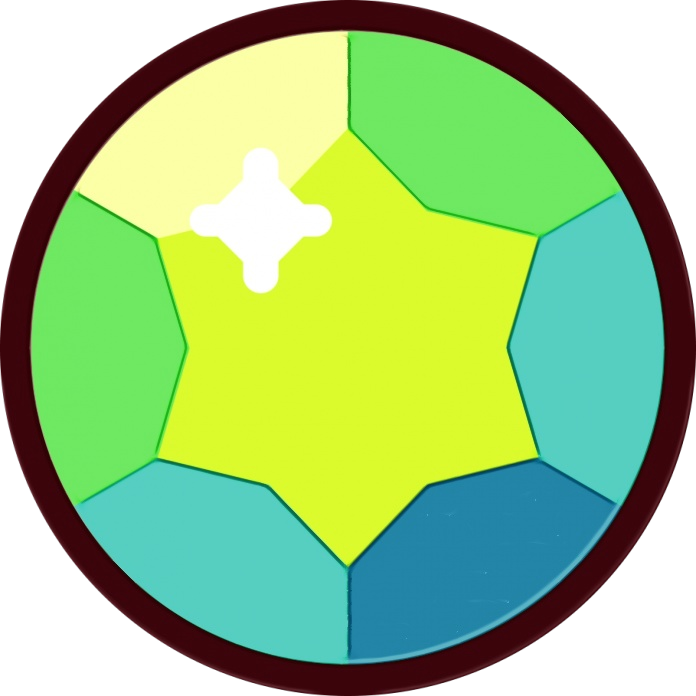 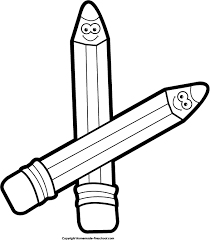 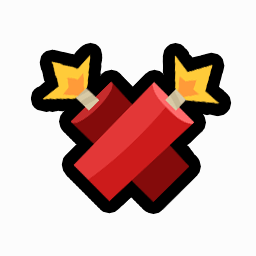 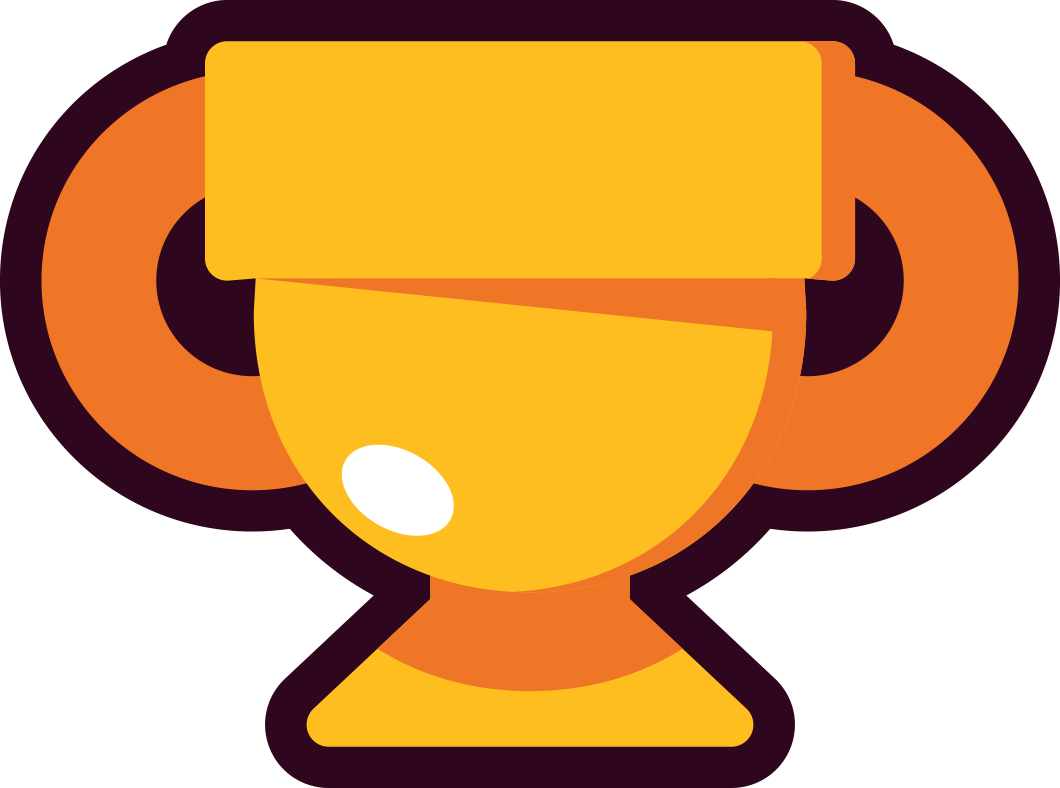 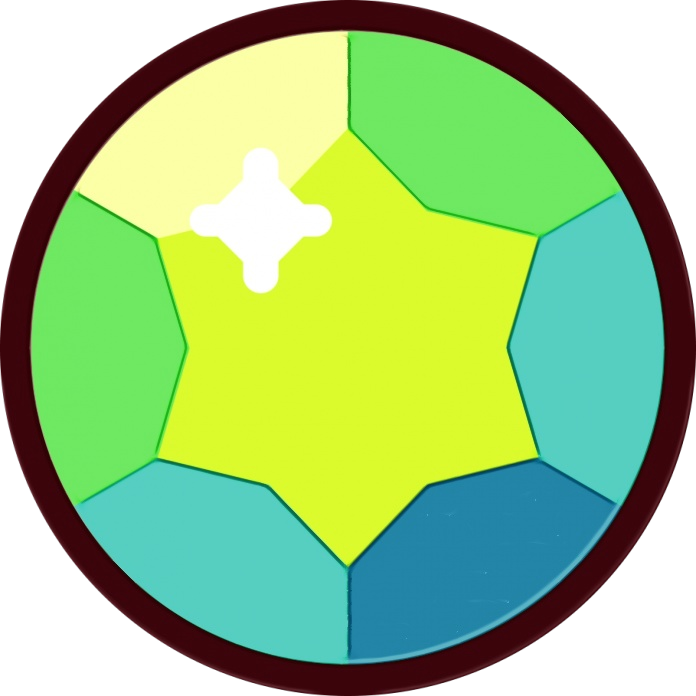 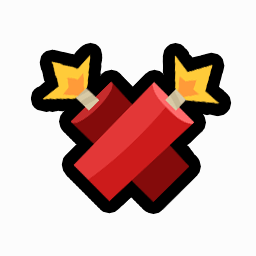 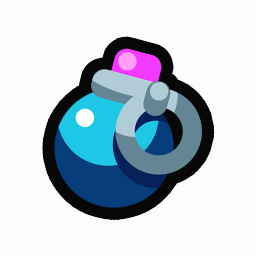 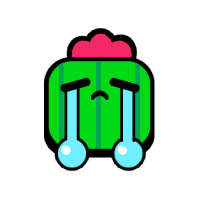 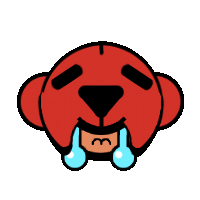 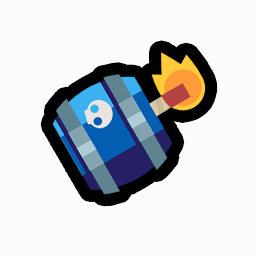 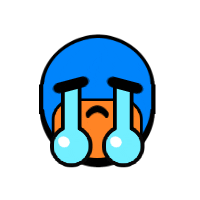 3
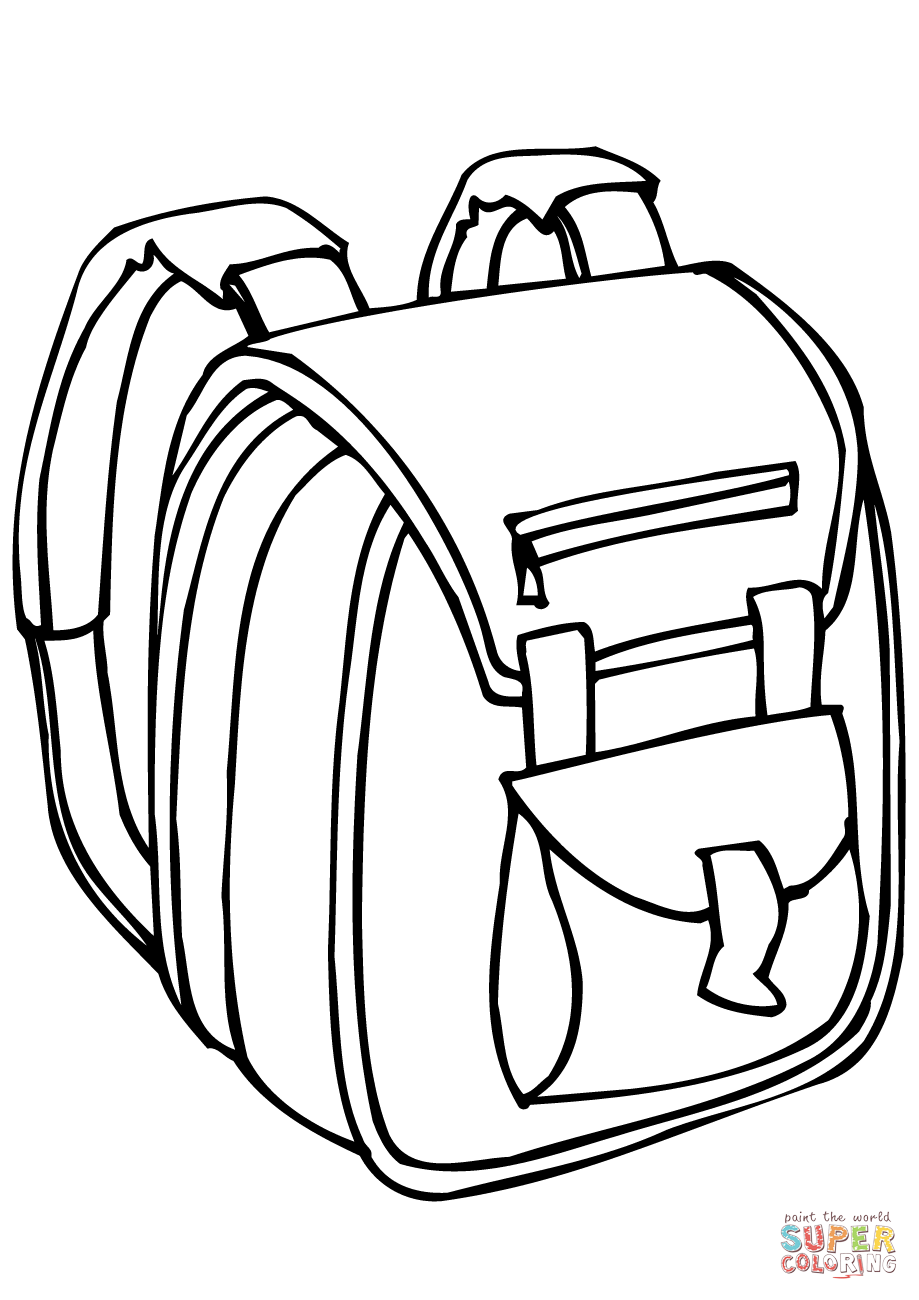 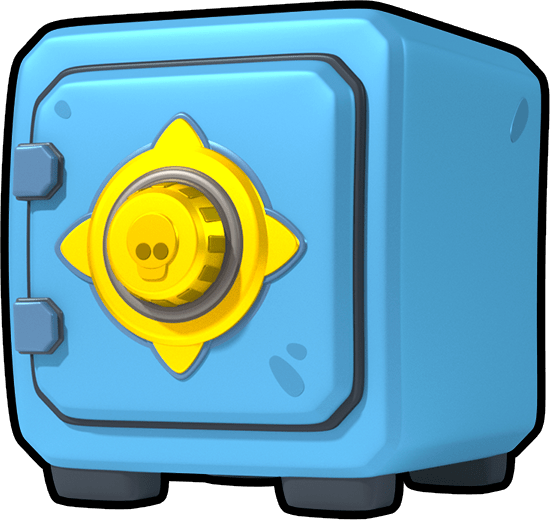 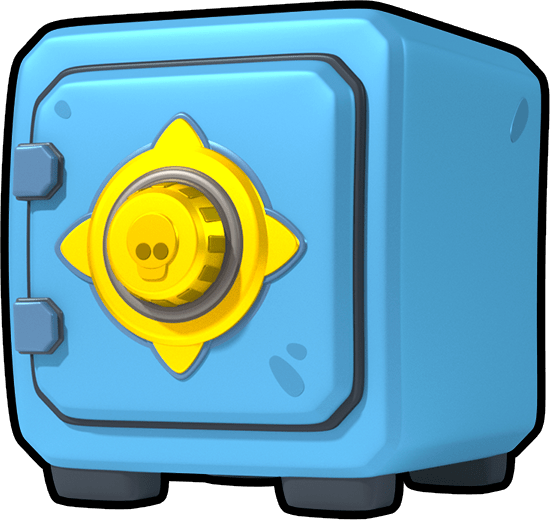 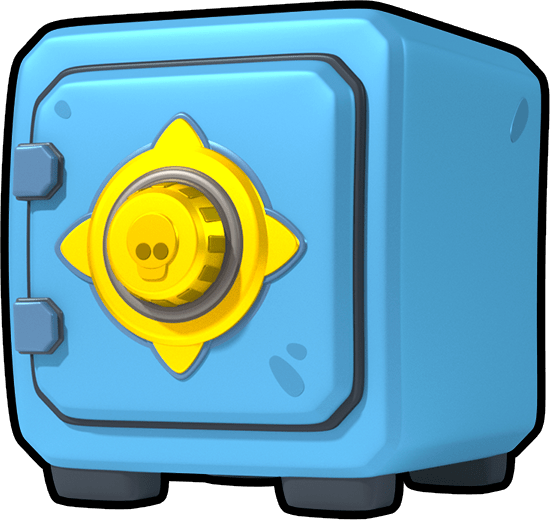 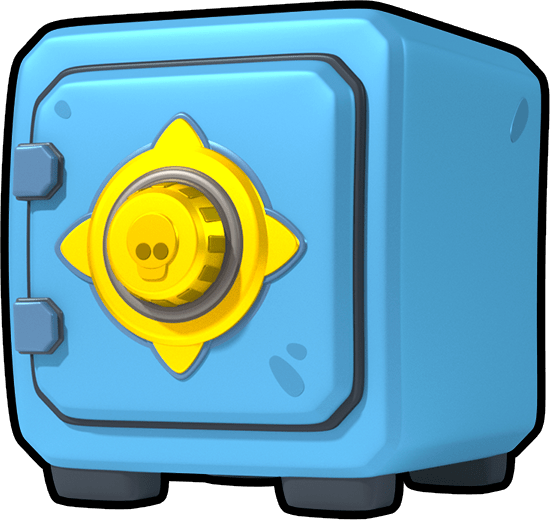 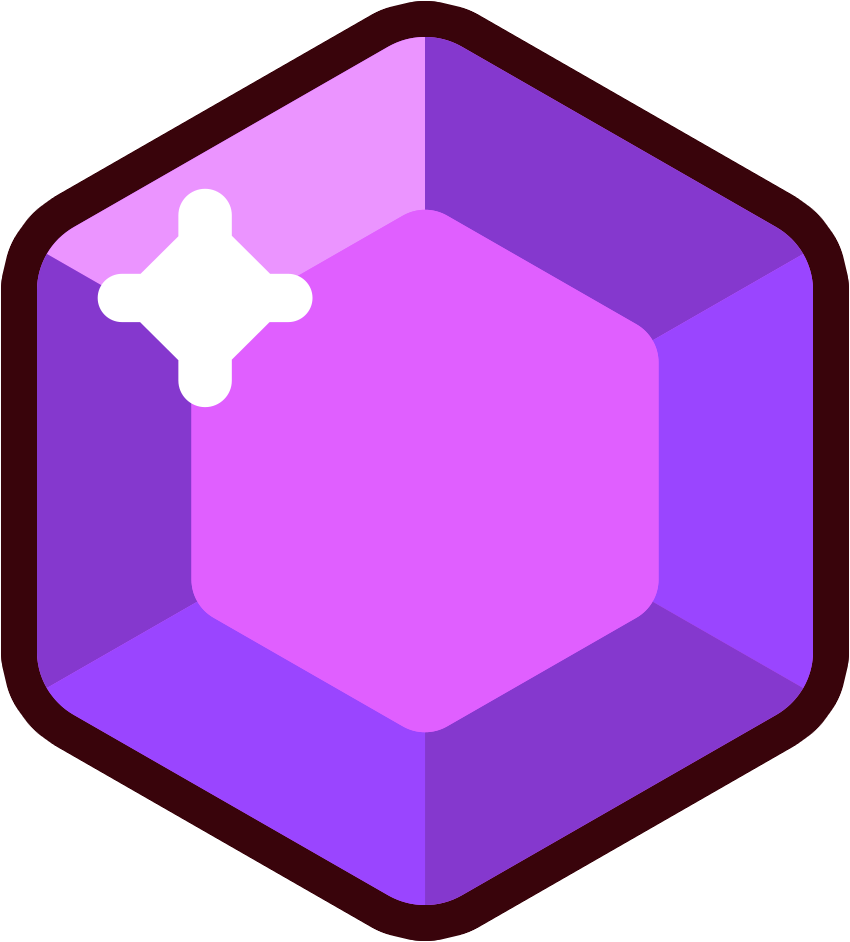 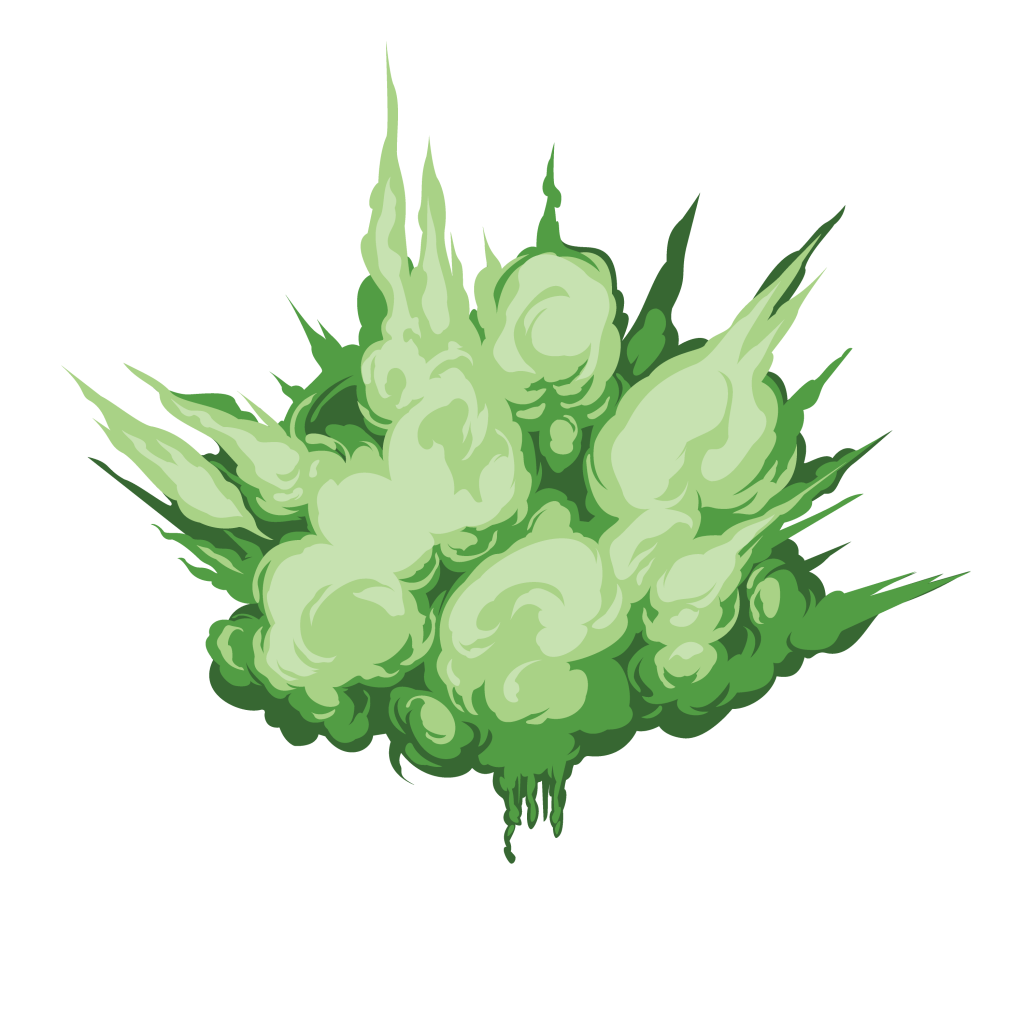 4
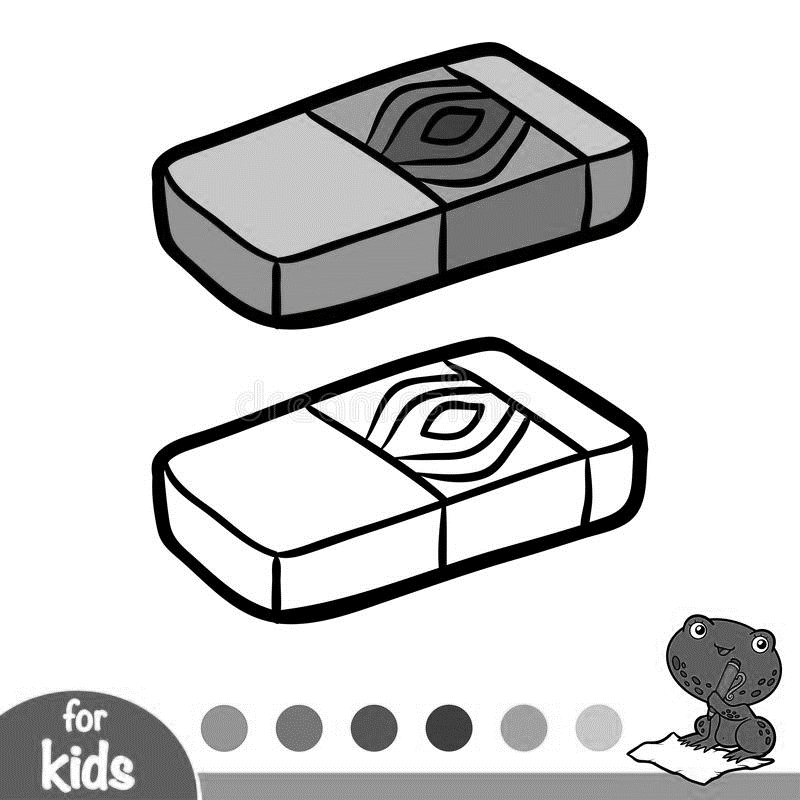 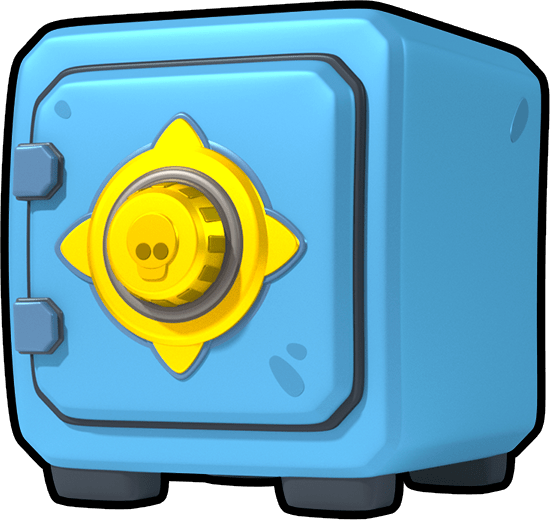 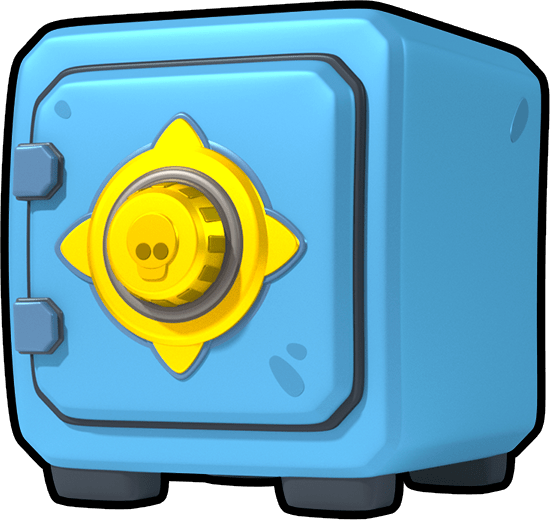 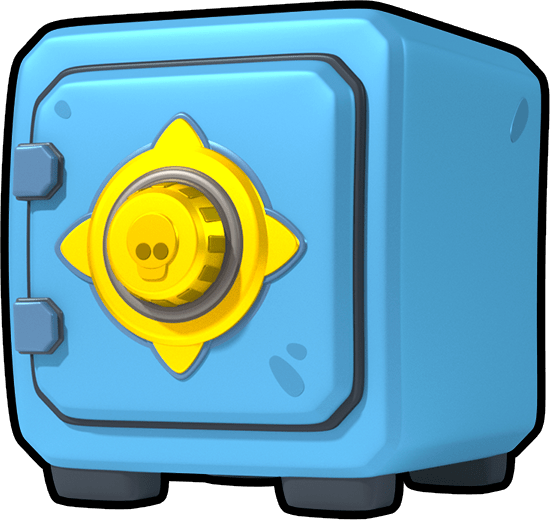 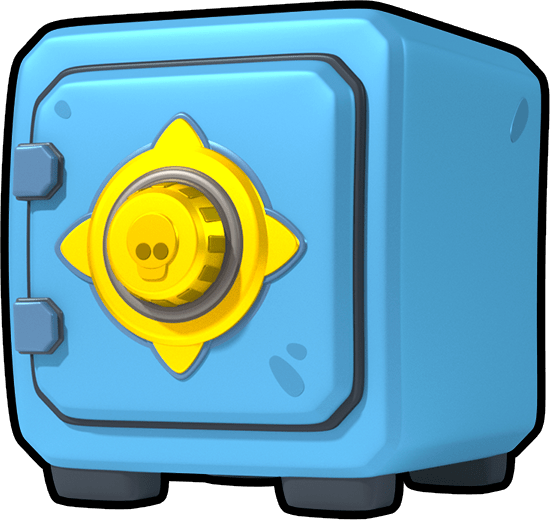 -2
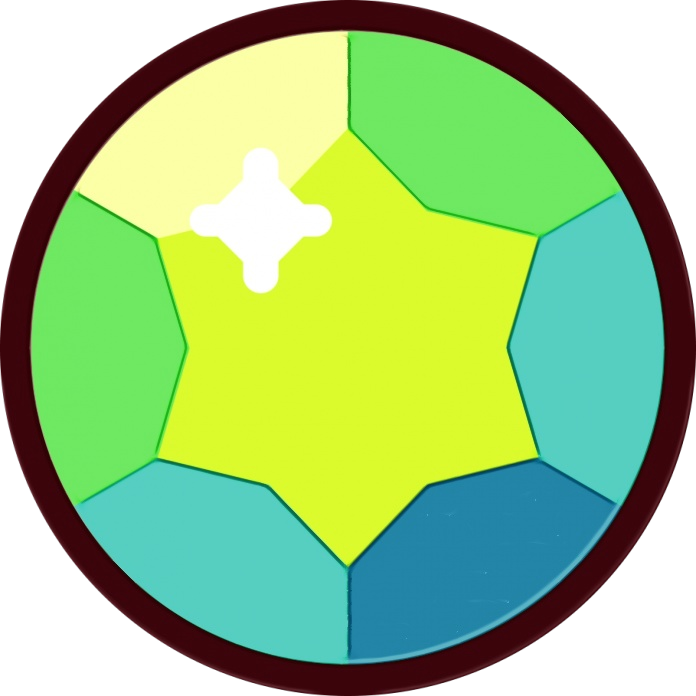 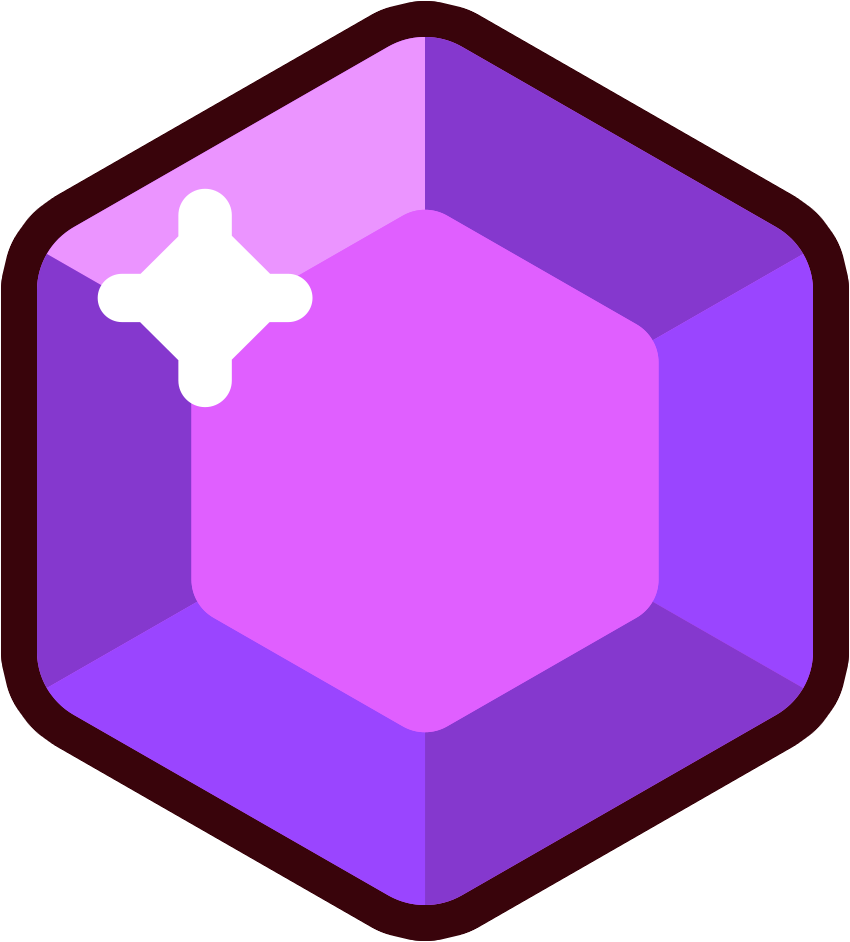 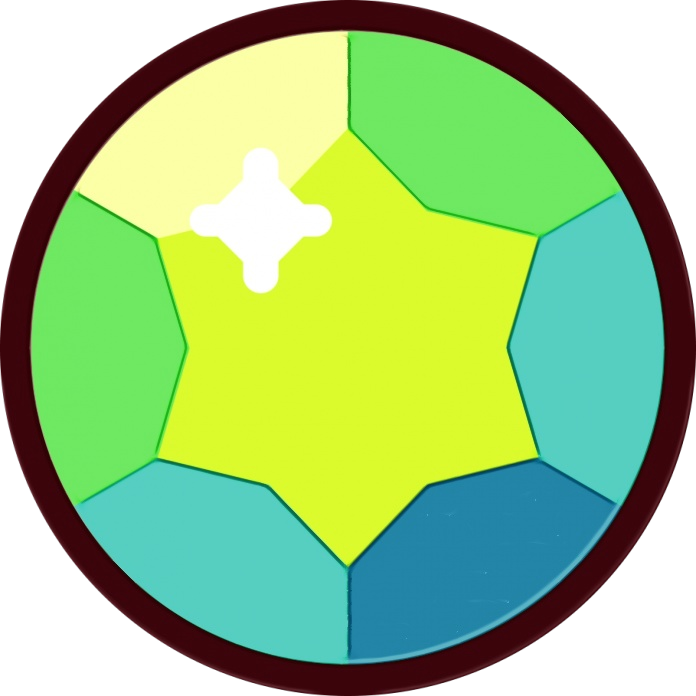 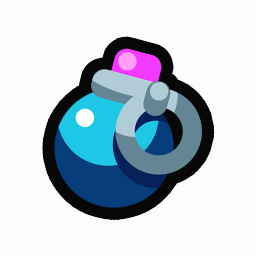 [Speaker Notes: Game: Lucky number
Divide the class into groups of 2 (boys and girls).
Each team then chooses a pair of number and letter. 
For example: 1 A. Then they must identify the picture number 1 and color A. Two students in the team will have a dialog “what color are the notebooks?” and the answer must be “they are pink”. 
The group with more points at the end of the game will be the winner.]